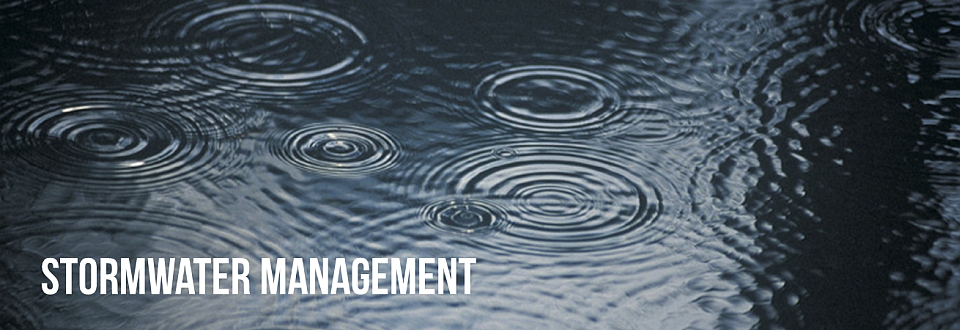 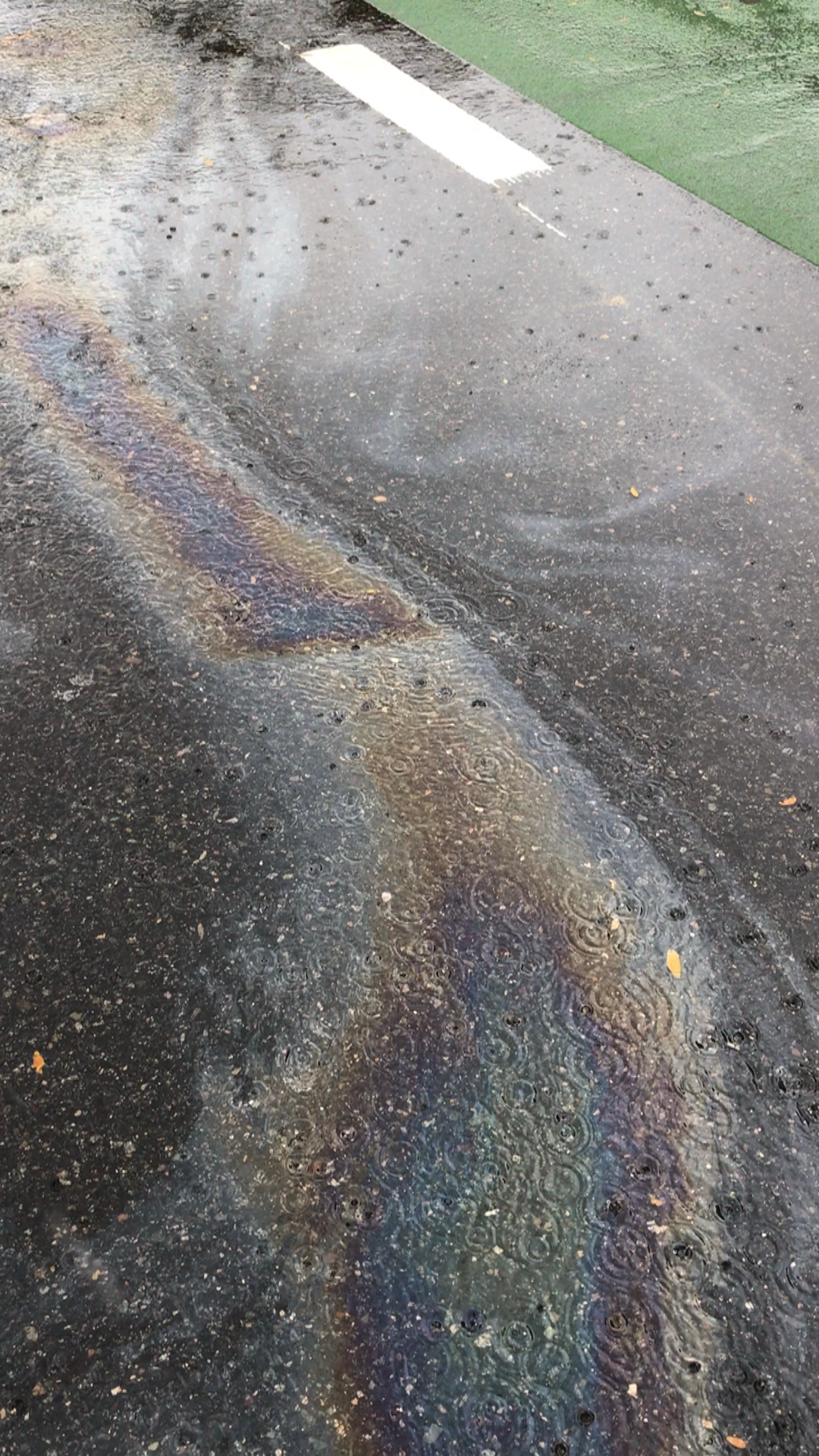 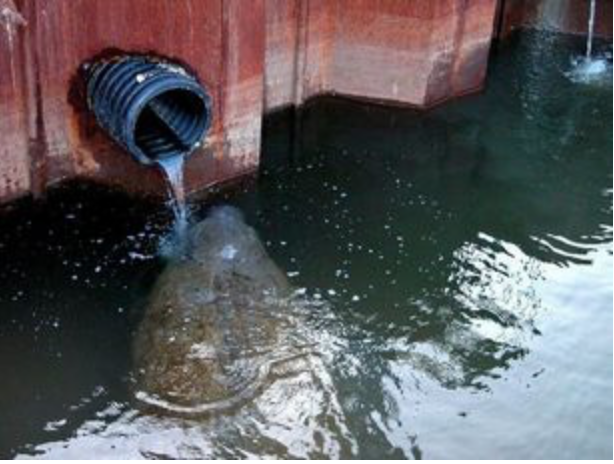 Scott Horsley
Water Resources Consultant
Weston & Sampson Phase 1 (2014)
Primarily country drainage with some outfalls (point sources)
Highway runoff from Route 6 into Pilgrim Lake (East Harbor)
Direct discharges to Pamet River
Stormwater infiltration is source of nutrients to groundwater
Stormwater N loading rate 13.5 lbs N/acre-year
Wellfleet MEP 1.5 mg/liter and 37.8 inches/year = 12.8 lbs N/acre-year
12,013 lbs Nitrogen/year from impervious surfaces/stormwater 
Equivalent of 1155 Title 5 septics @ (4.73 kg/year per septic)
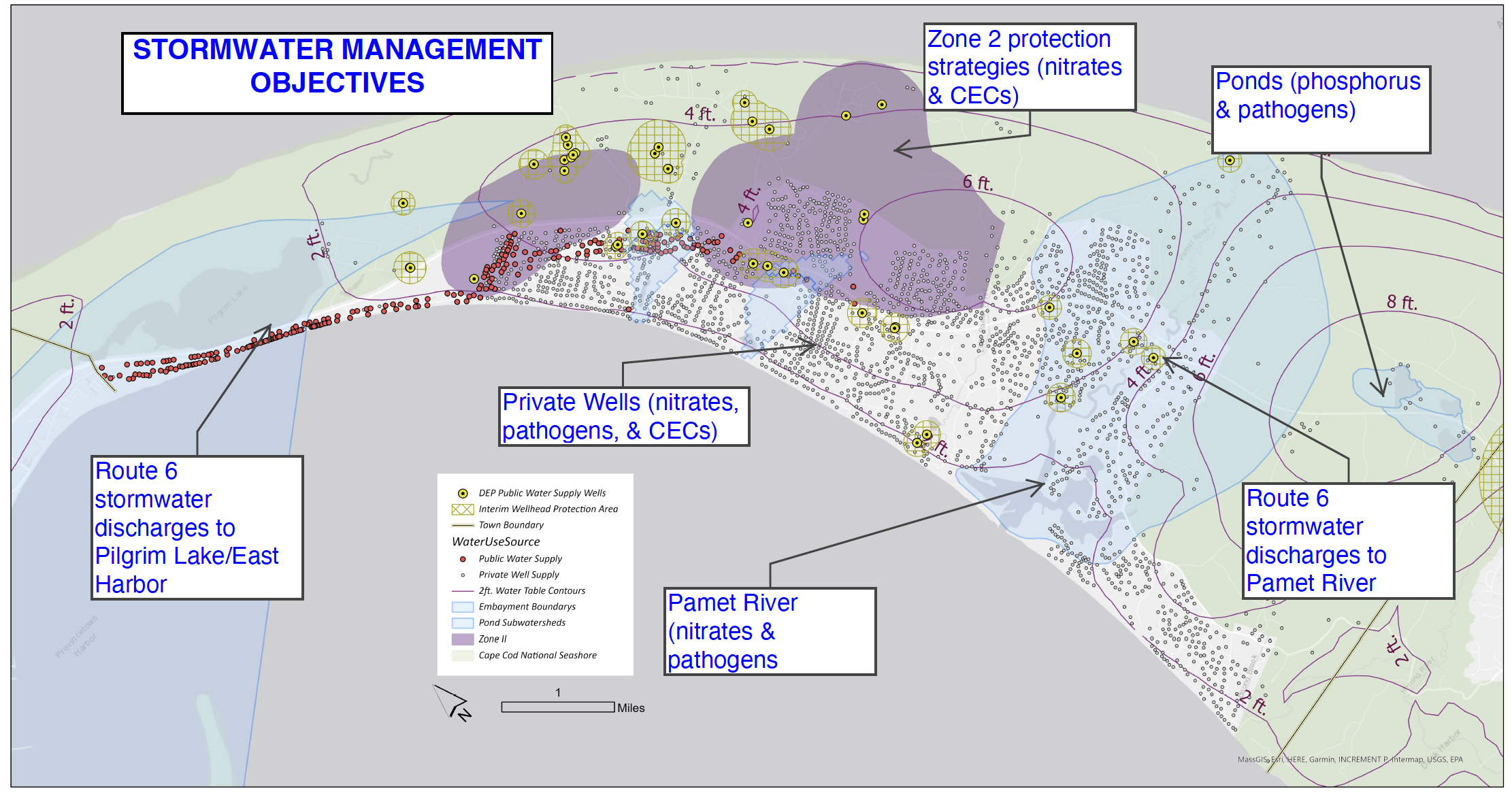 Summary of Stormwater Runoff Pollutant Effects
Sediment
Thermal Stress
Nutrients
Oxygen-Demanding Organics
Toxic Substances
Pathogens
Stream Discharge
TSS = total suspended solids (particulates)
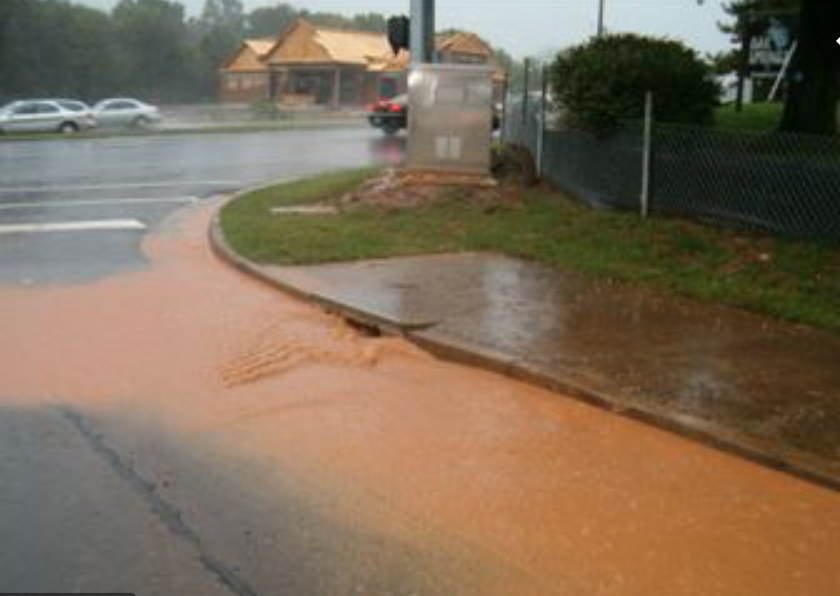 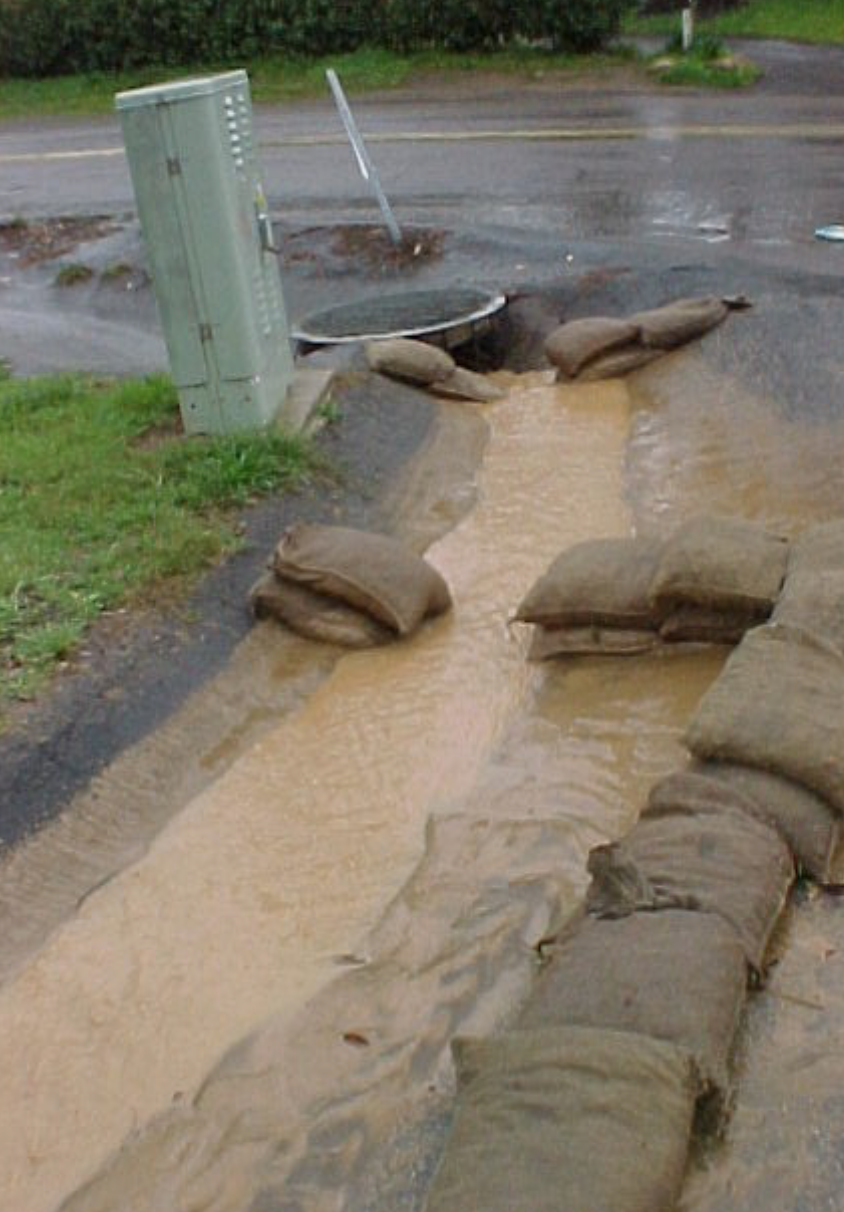 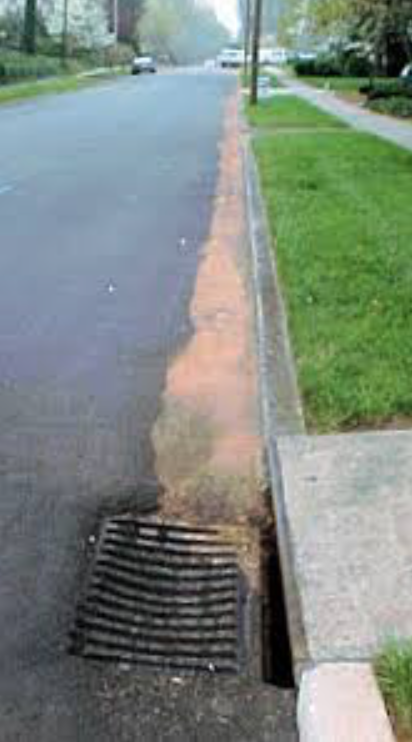 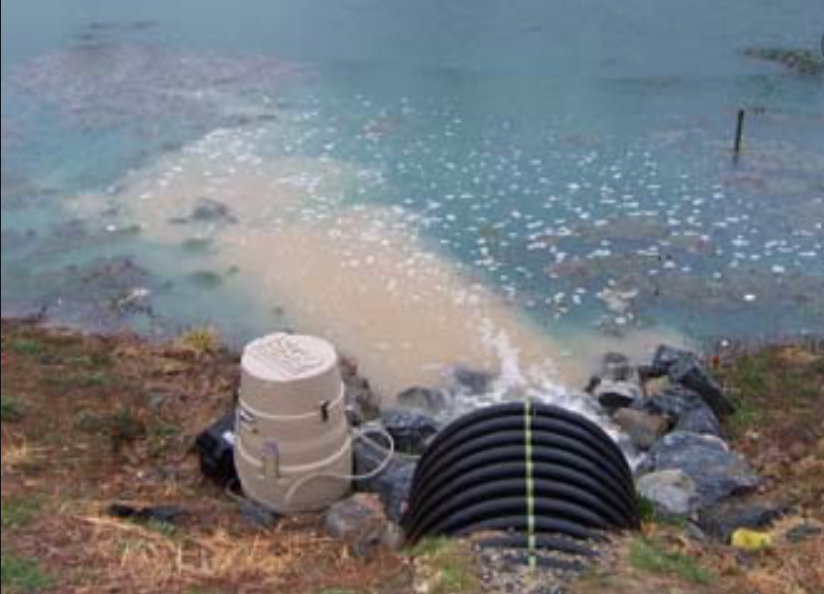 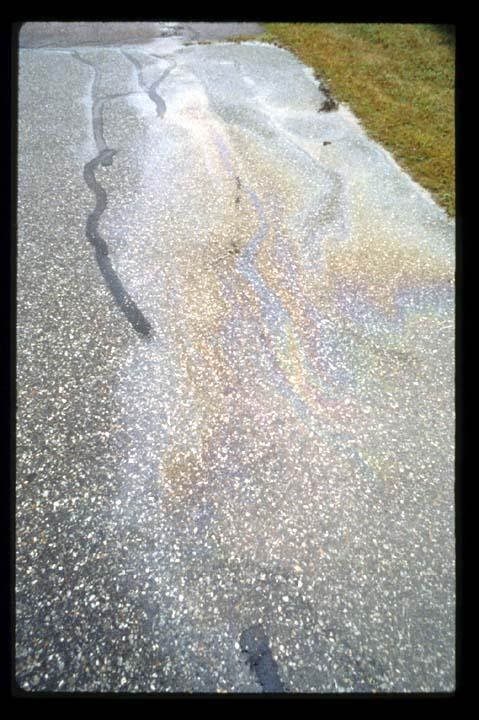 Pathogens close swimming beaches and shellfish areas
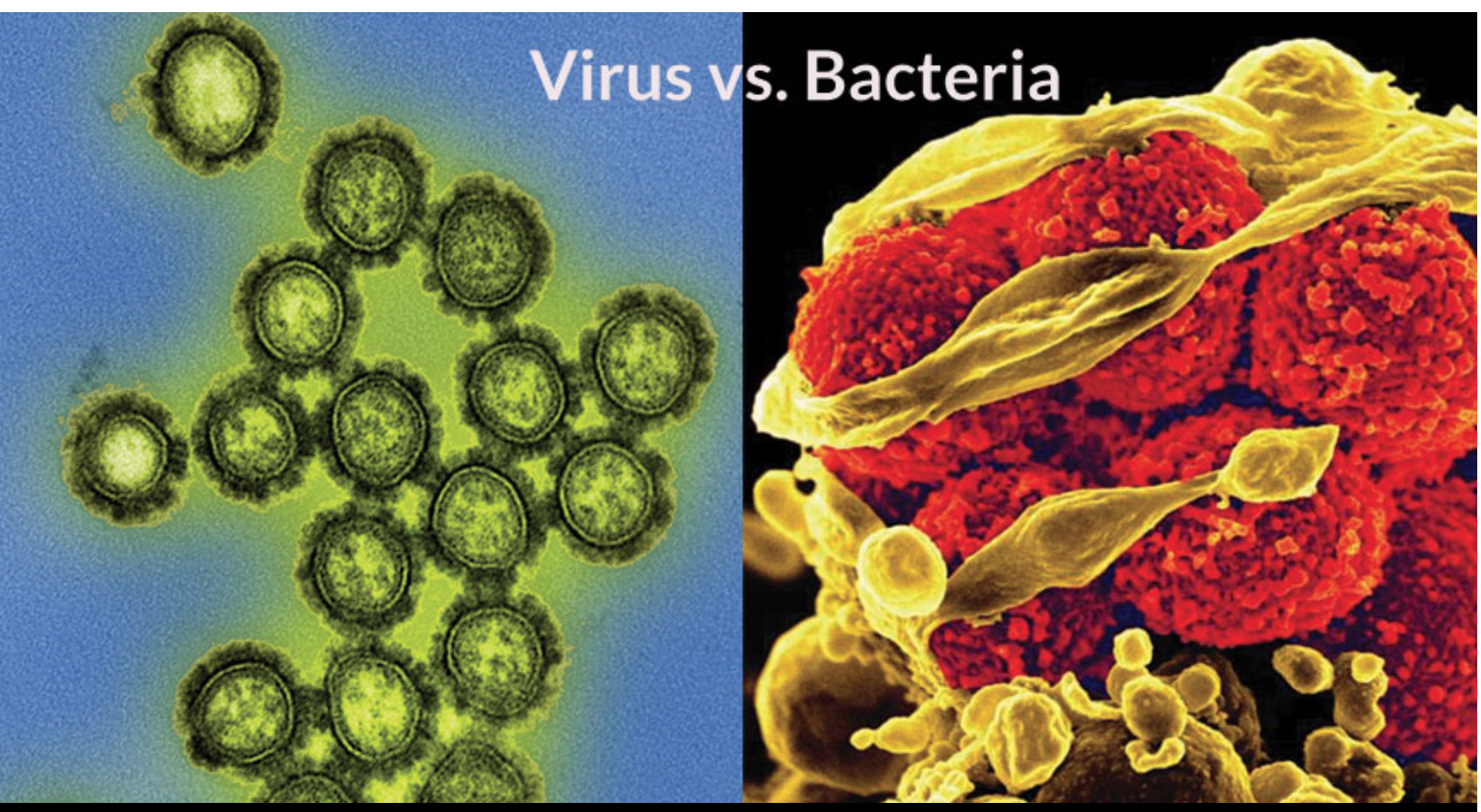 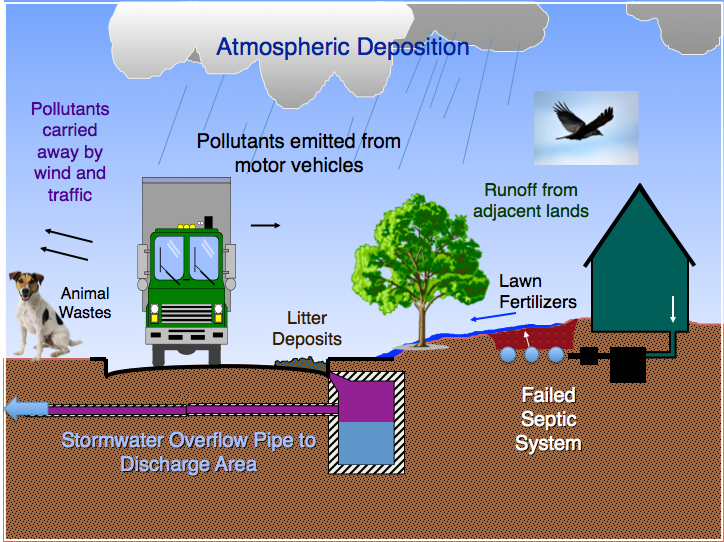 8
Failed Septic System
Water Body
Sidewalk
Catch Basins
Driveway
Bioretention      Cell
Failed Septic System
Water Body
Sidewalk
Catch Basins
Flow 
Splitter
Driveway
Nitrogen & Pathogen Sources that contribute to stormwaterCan we control them at their source?
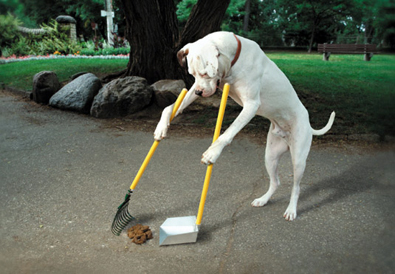 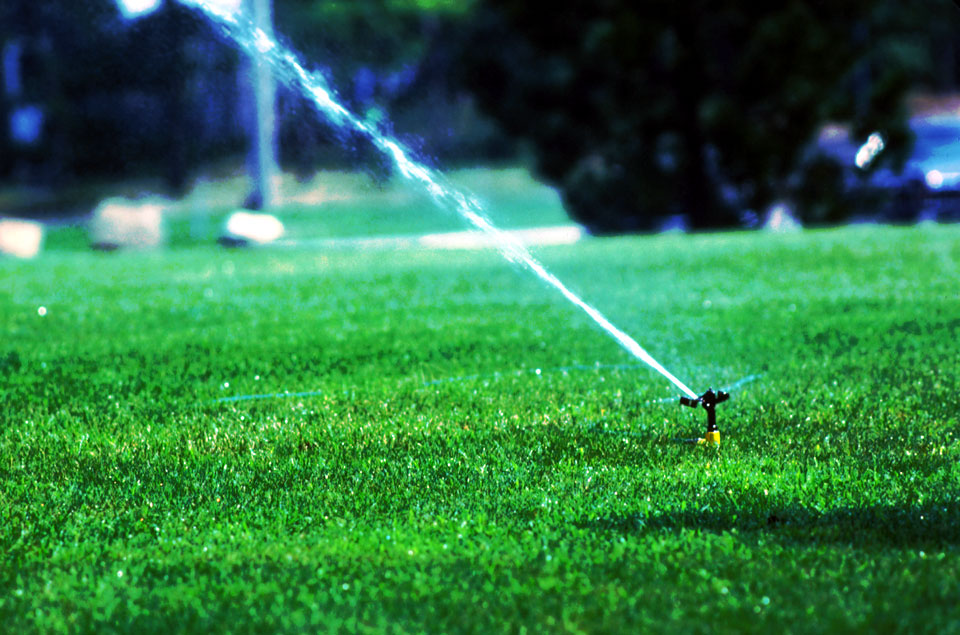 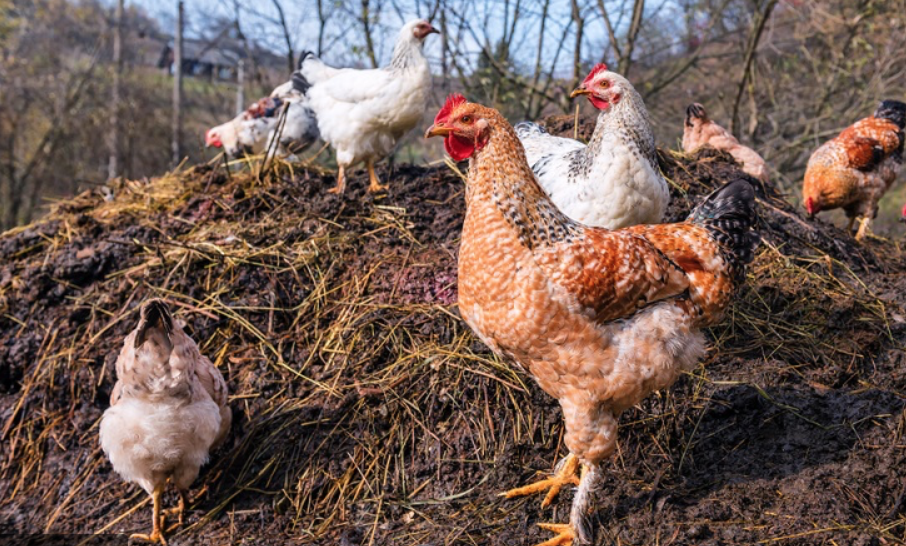 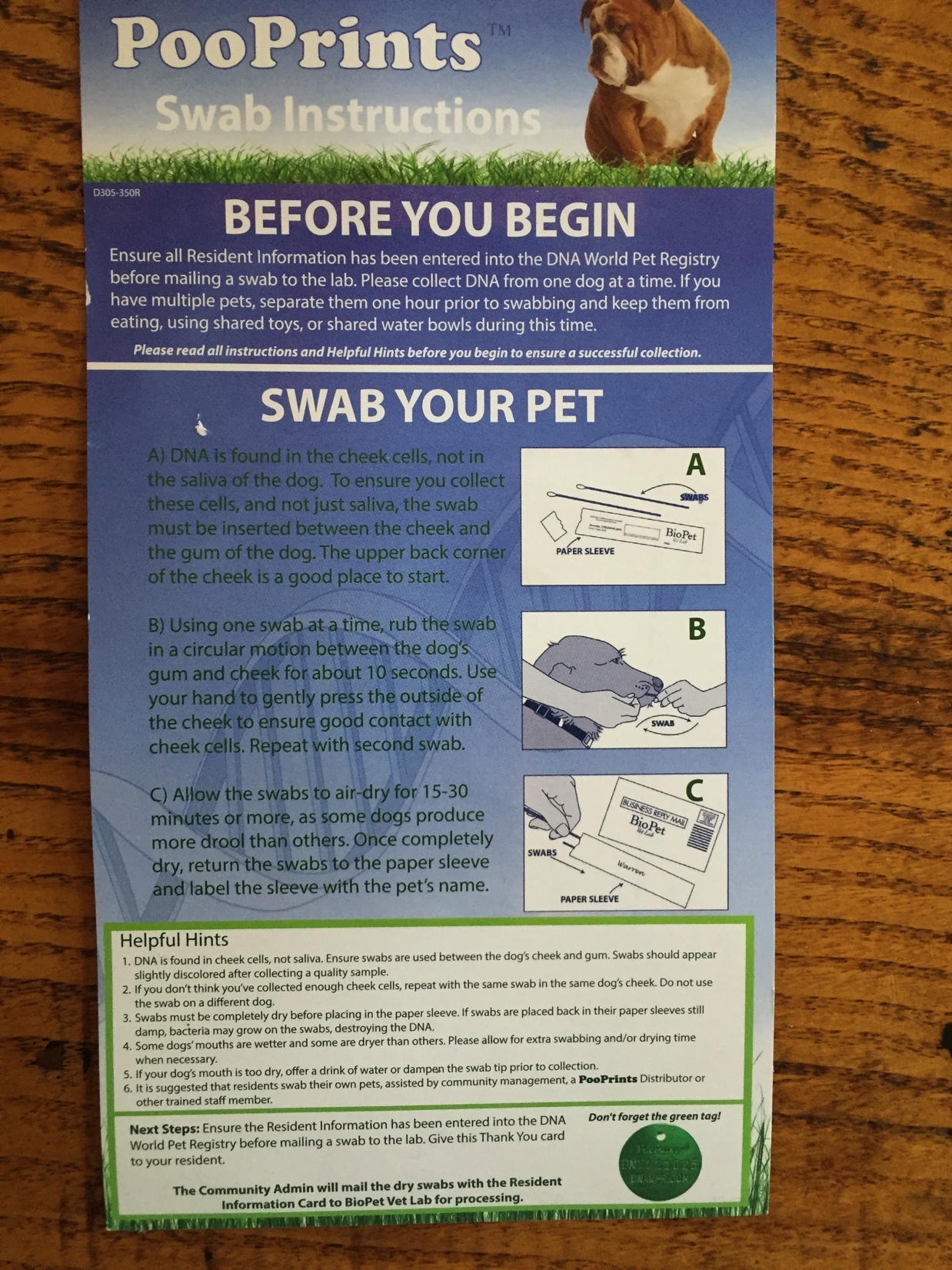 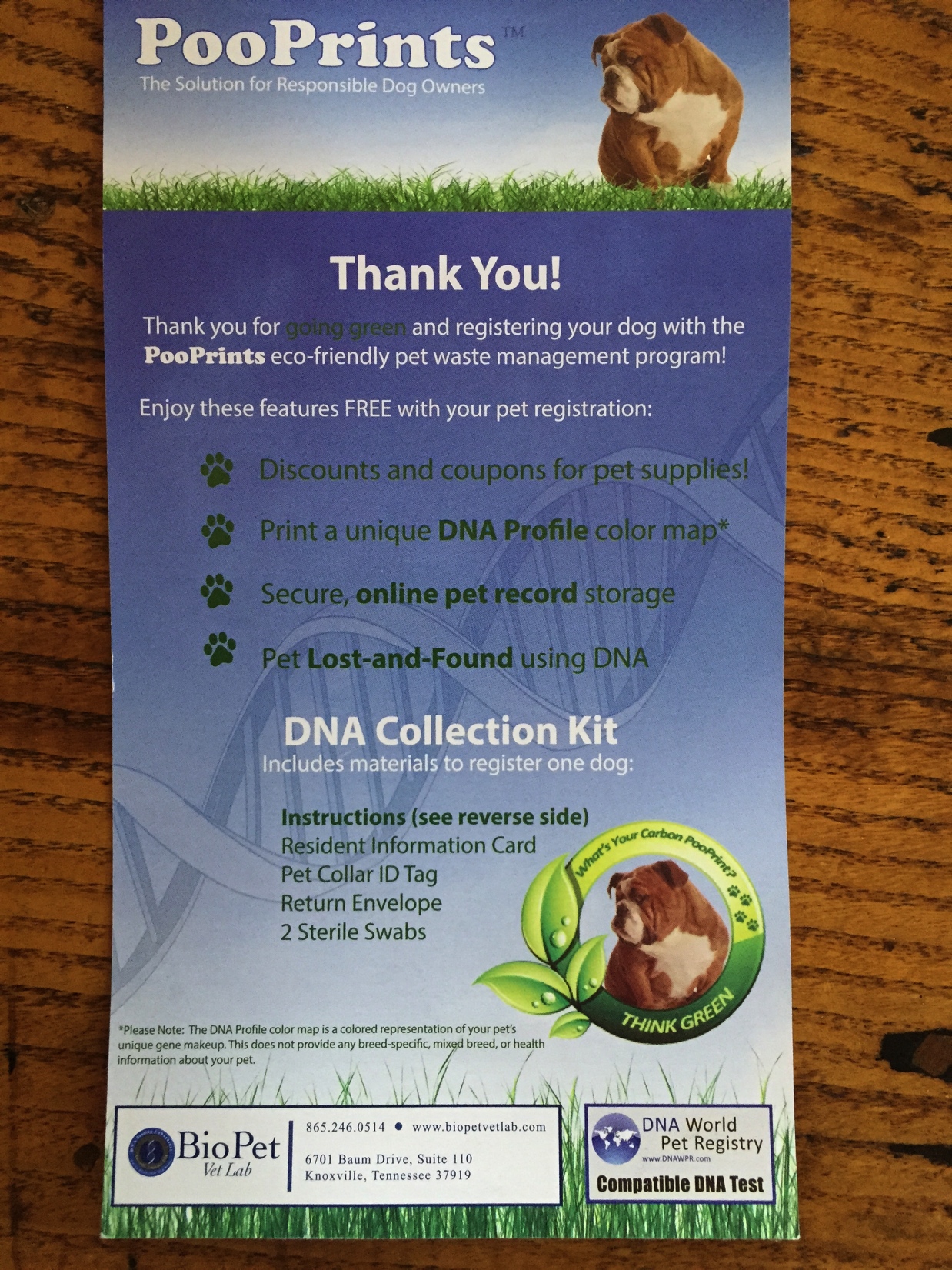 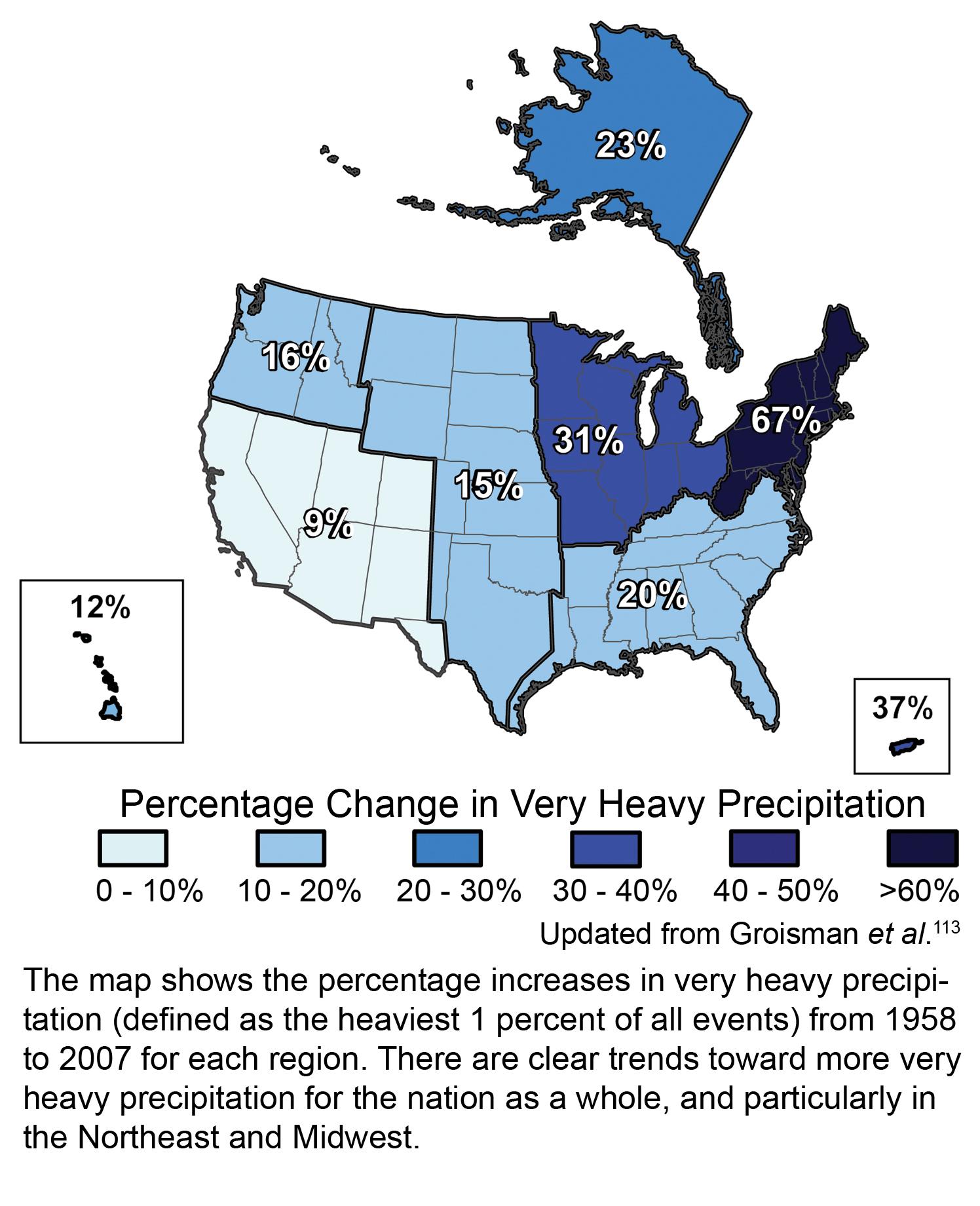 Image credit: U.S. Global Change Research Program (www.globalchange.gov).
82%
67%
59%
56%
52%
49%
44%
36%
29%
29%
26%
22%
15%
15%
Pollutants in Urban Runoff - Pesticides
Percent Occurrence
100%
98%
98%
98%
98%
81%
51%
43%
34%
31%
12%
Pollutants in Urban Runoff - Metals & Inorganics
Percent Occurrence
98%
48%
31%
23%
19%
17%
12%
12%
Pollutants in Urban Runoff - PAHs, PCBs & Plasticizer
Percent Occurrence
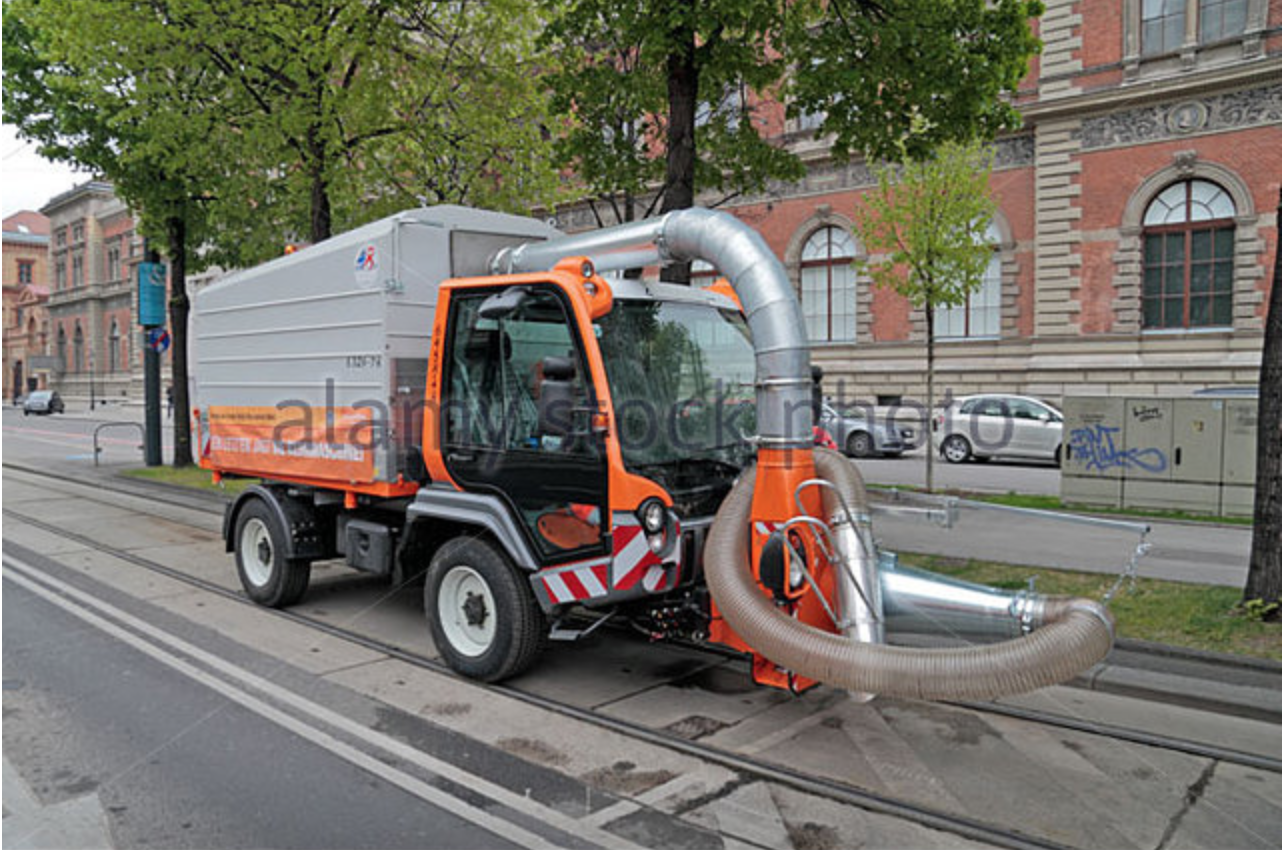 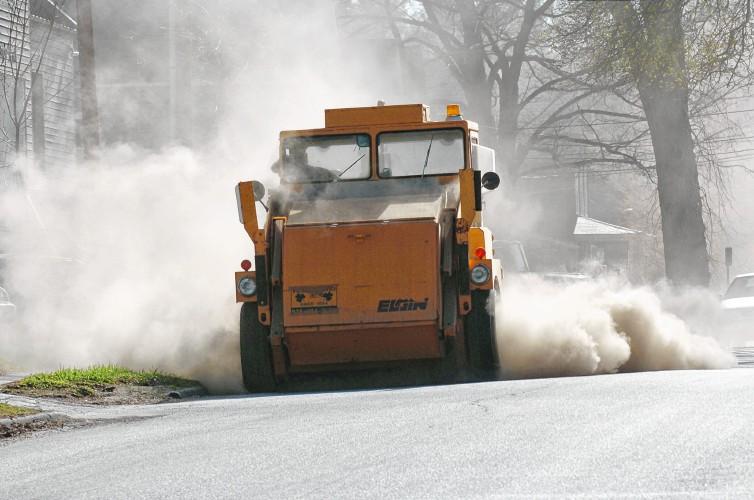 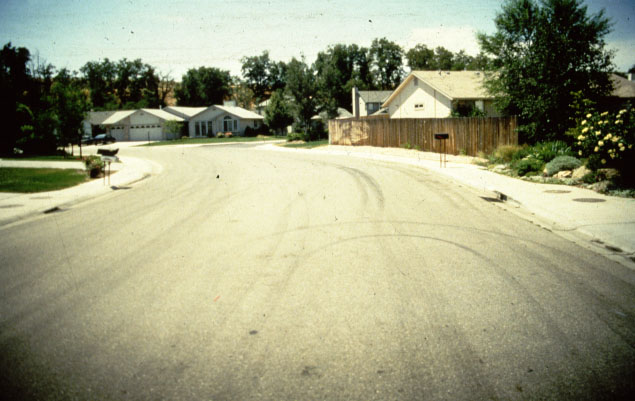 Reduce Impervious Surfaces
Photo Copyright 1999, Center for Watershed Protection
[Speaker Notes: Typical streets are often excessively wide, increasing traffic speeds and making streets unfriendly to pedestrians.]
Impervious Area and Types of Development
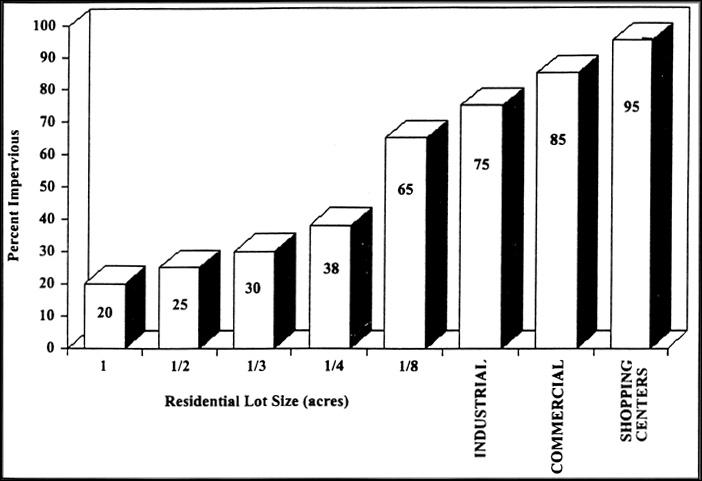 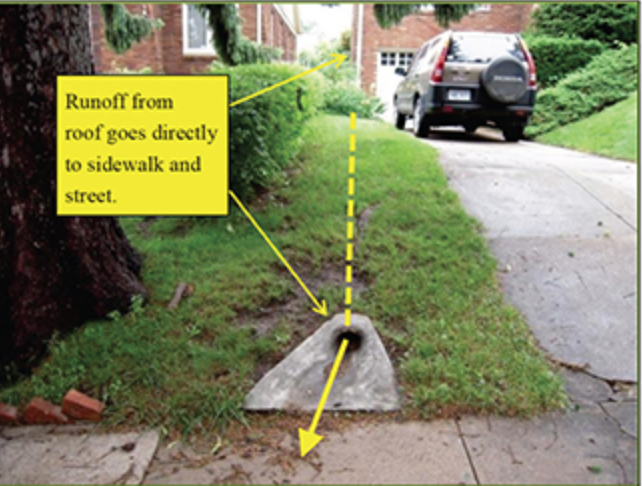 connected impervious surfaces increase volumes and rates of stormwater runoff
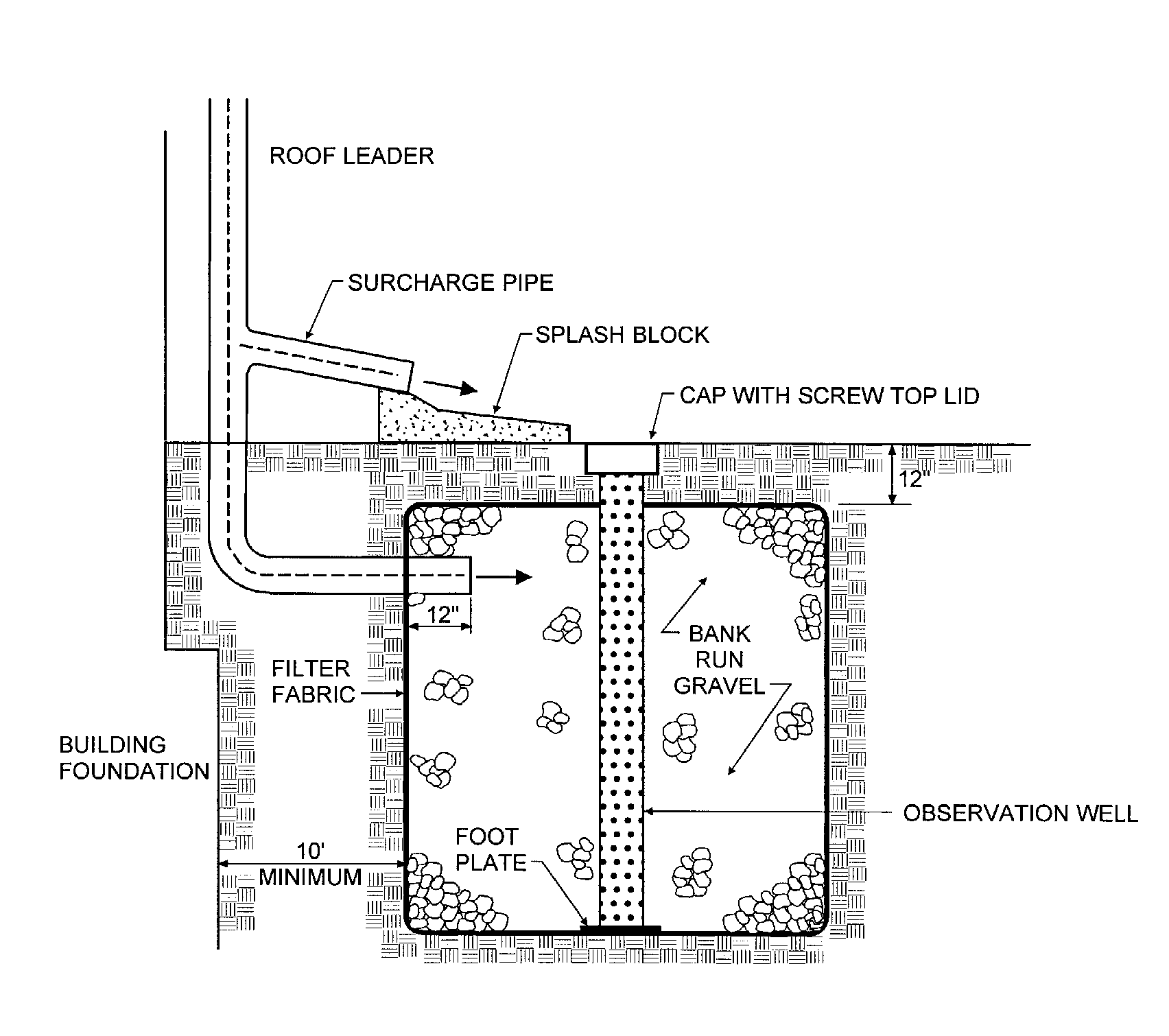 Photo Copyright 1999, Center for Watershed Protection
[Speaker Notes: One alternative to managing rooftop runoff is to provide filtration on the lot by using a bioretention area.]
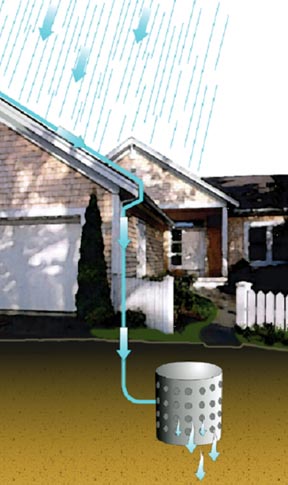 Dry Well Infiltration of Roof Runoff
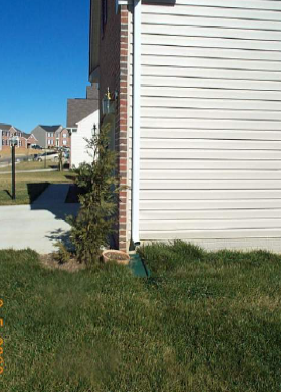 Source: CWP
Disconnection of Rooftop Runoff to Vegetated Swale
Source: Horsley Witten Group
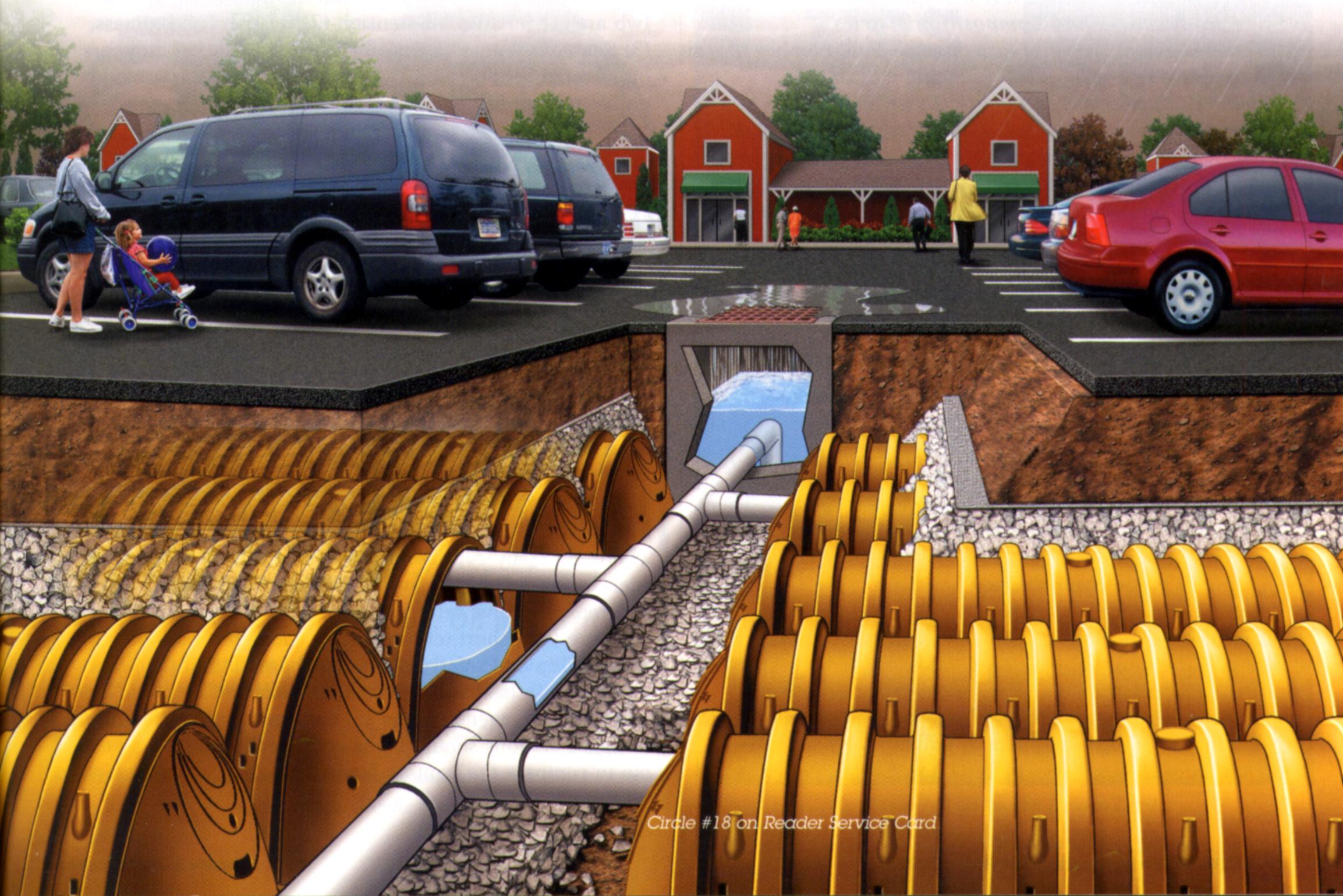 Permeable Pavement
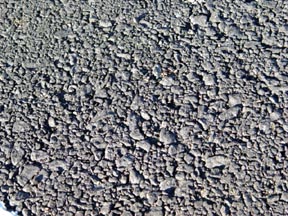 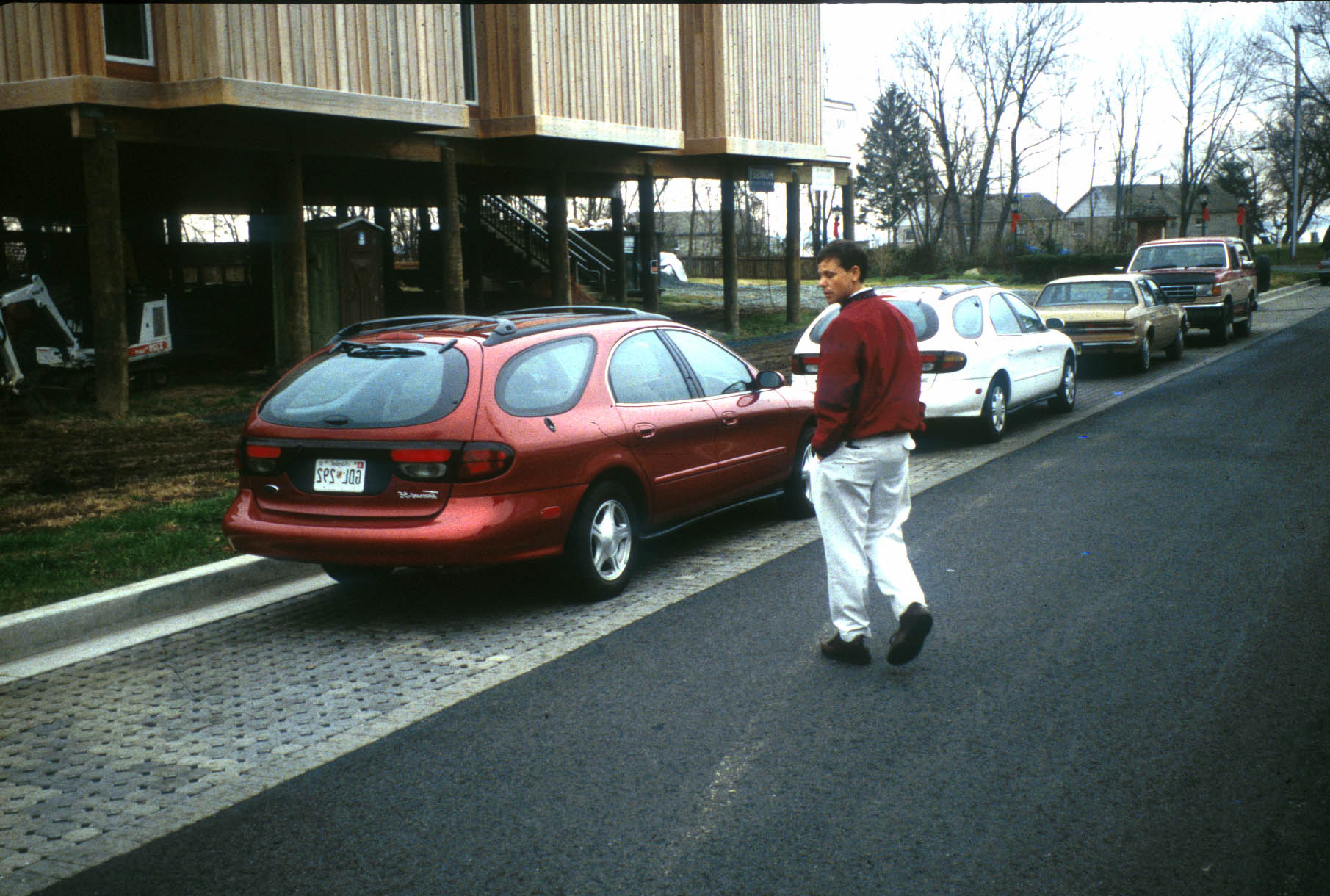 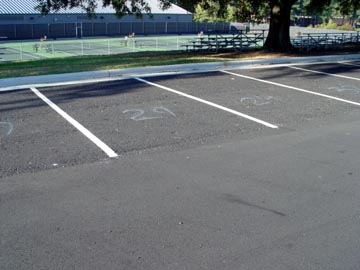 Vegetated SwalesConveyance, Treatment, Infiltration
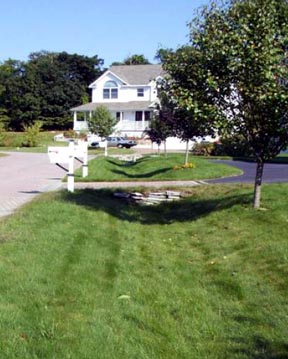 Roadside swales (“country drainage”) for lower density and small-scale projects
For small parking lots
Mild side slopes and flat longitudinal slopes
Provides area for snow storage & snowmelt treatment
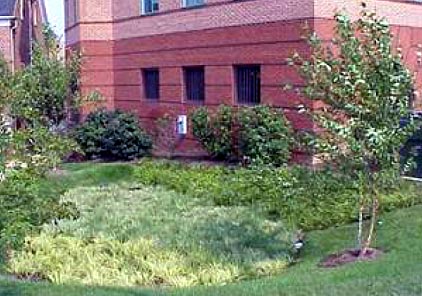 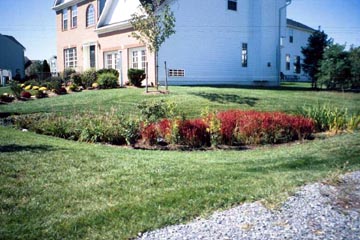 Source: Larry Gavin
Source:  LID Center
Bioretention Applications
Parking lot islands
Median strips
Residential lots
Office parks
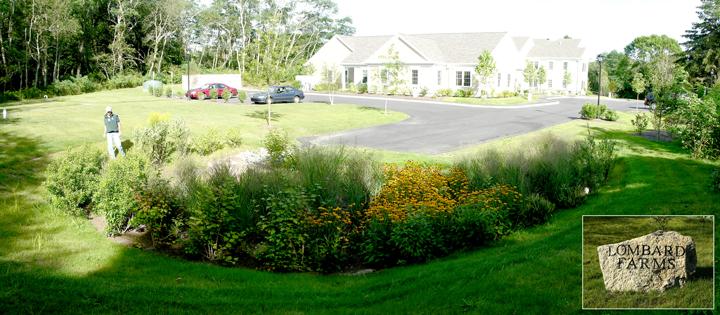 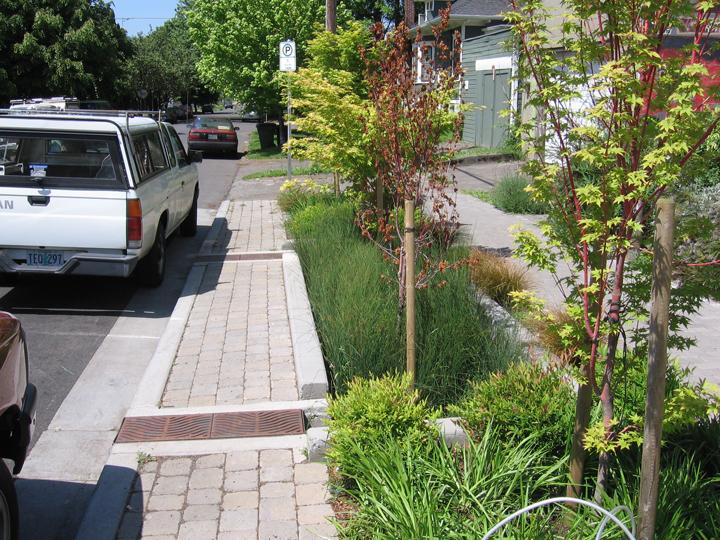 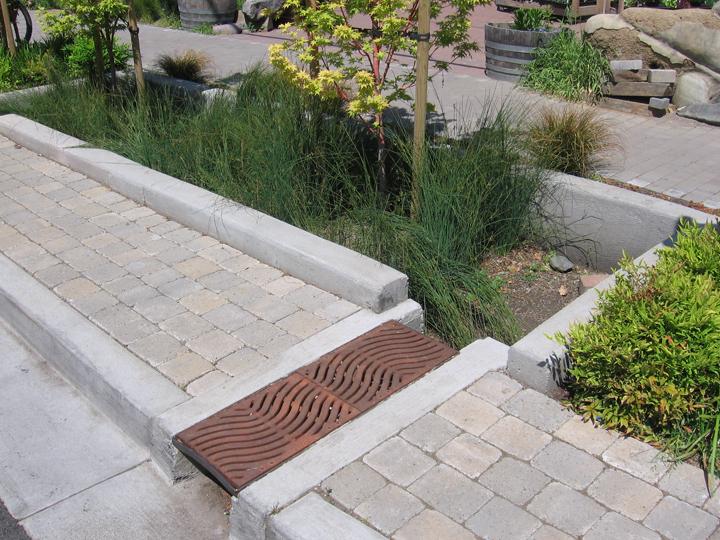 Case Study:  Bioretention - Cotuit Town Dock
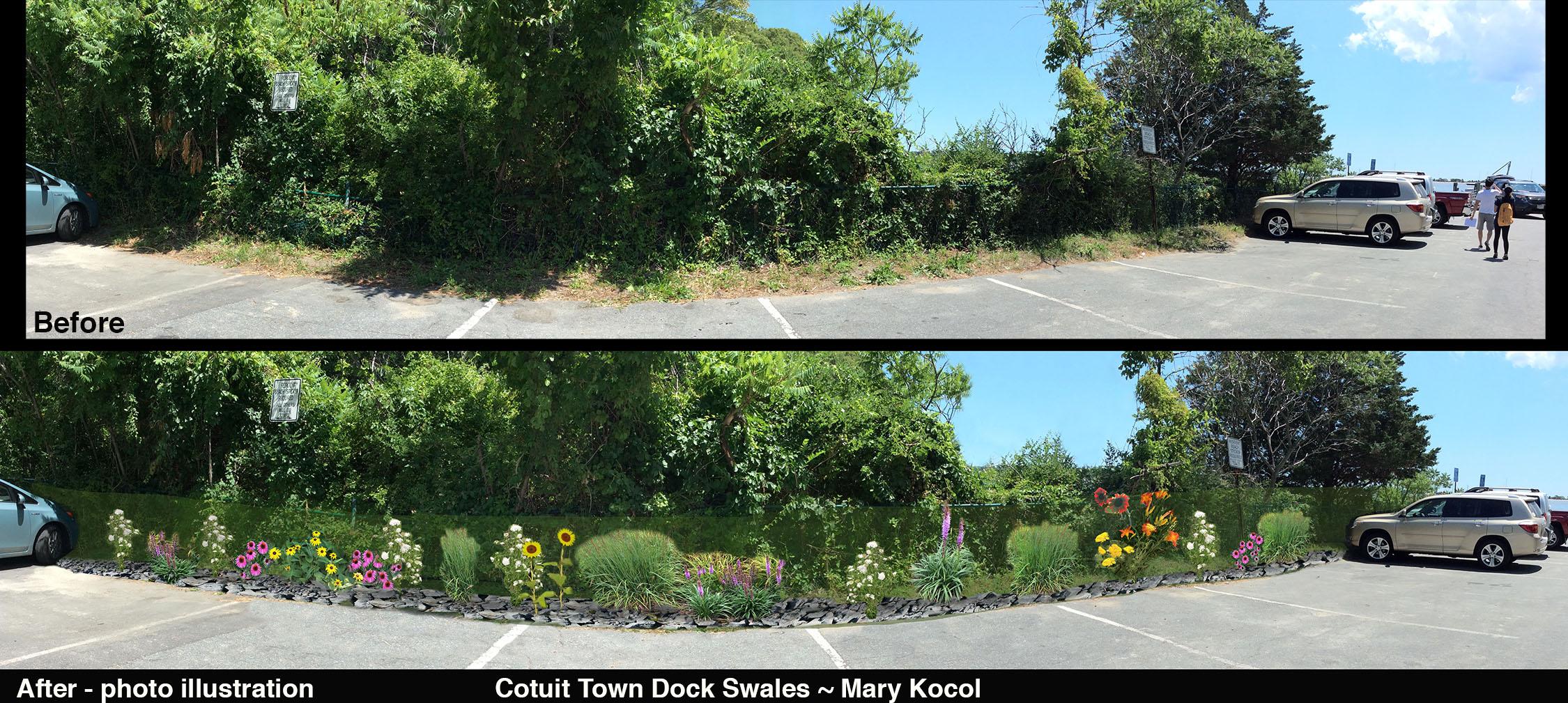 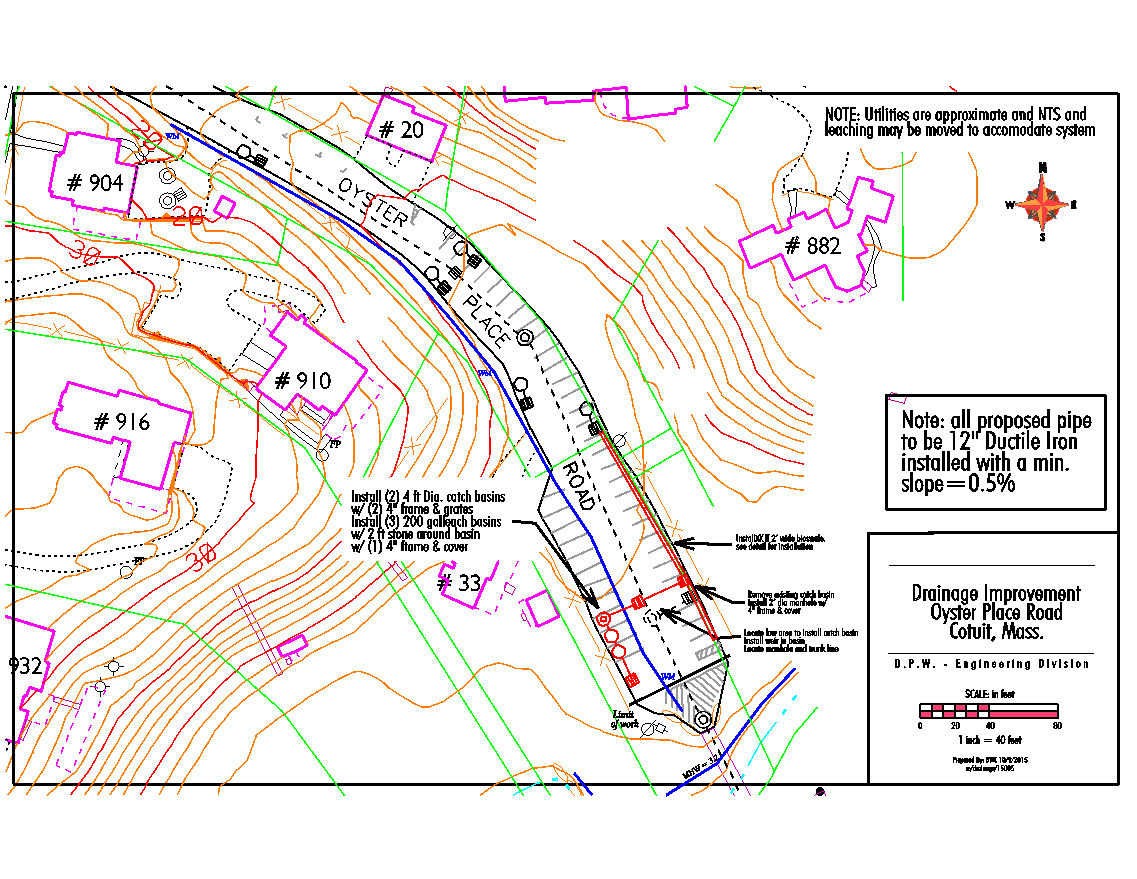 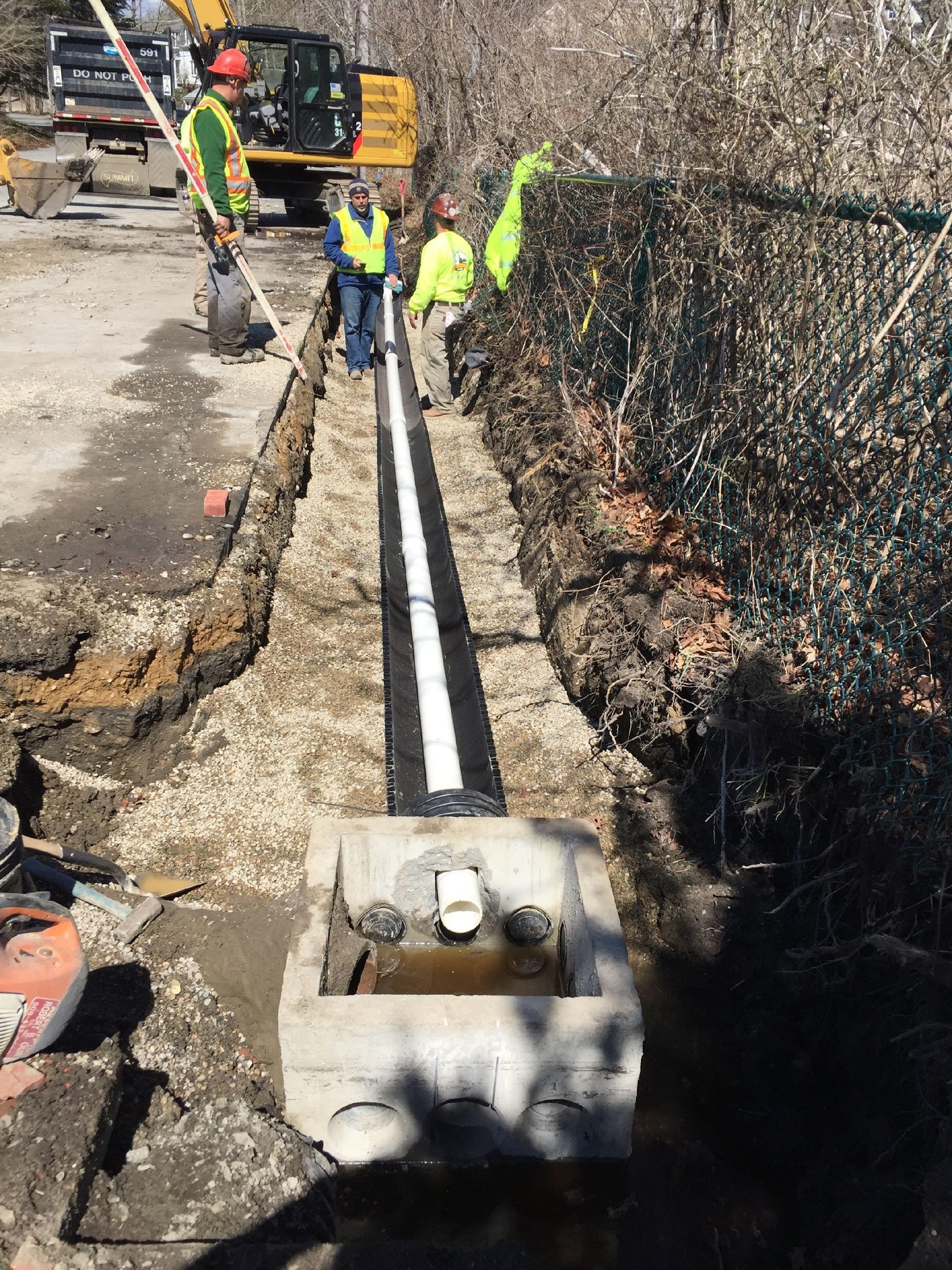 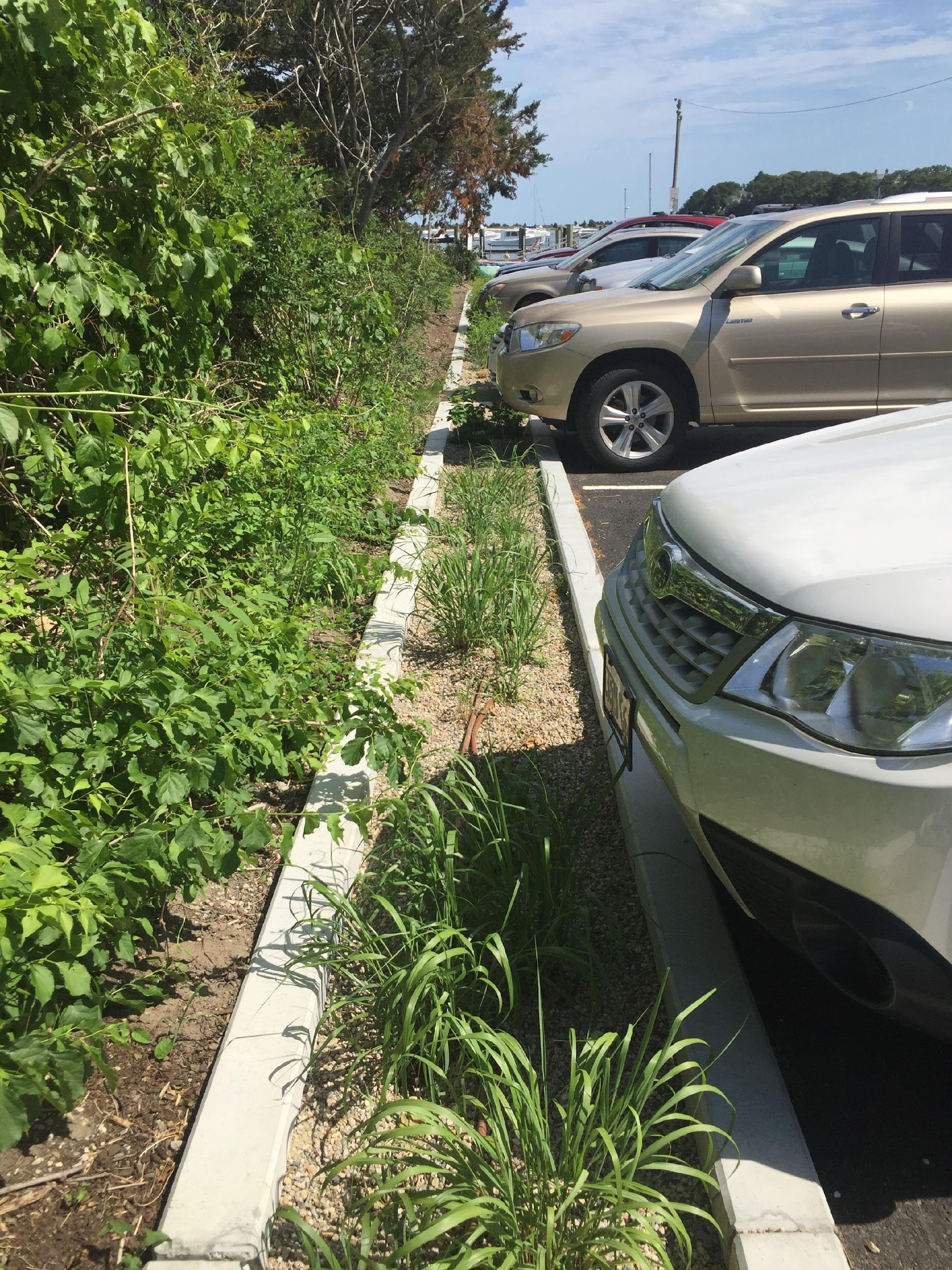 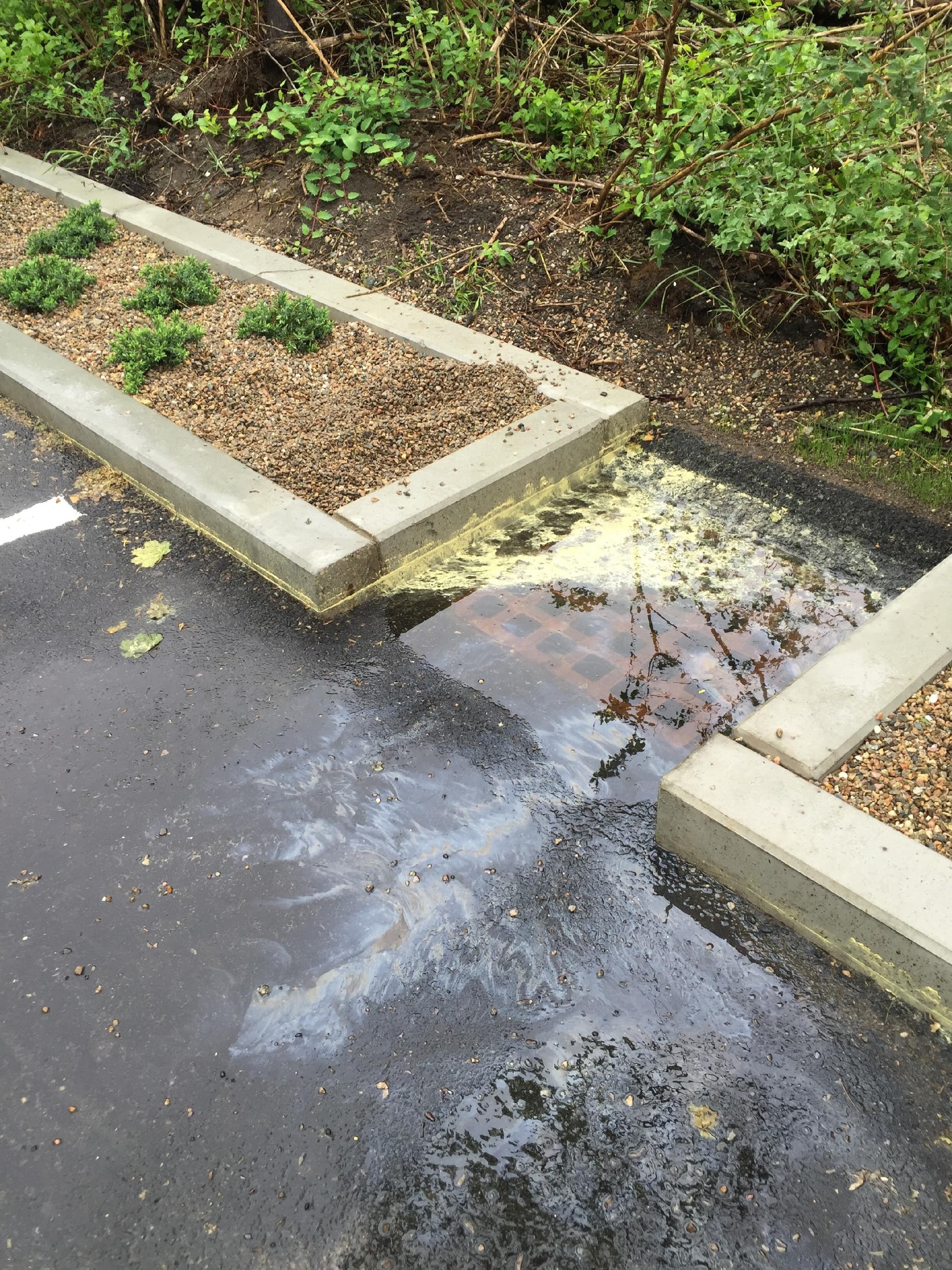 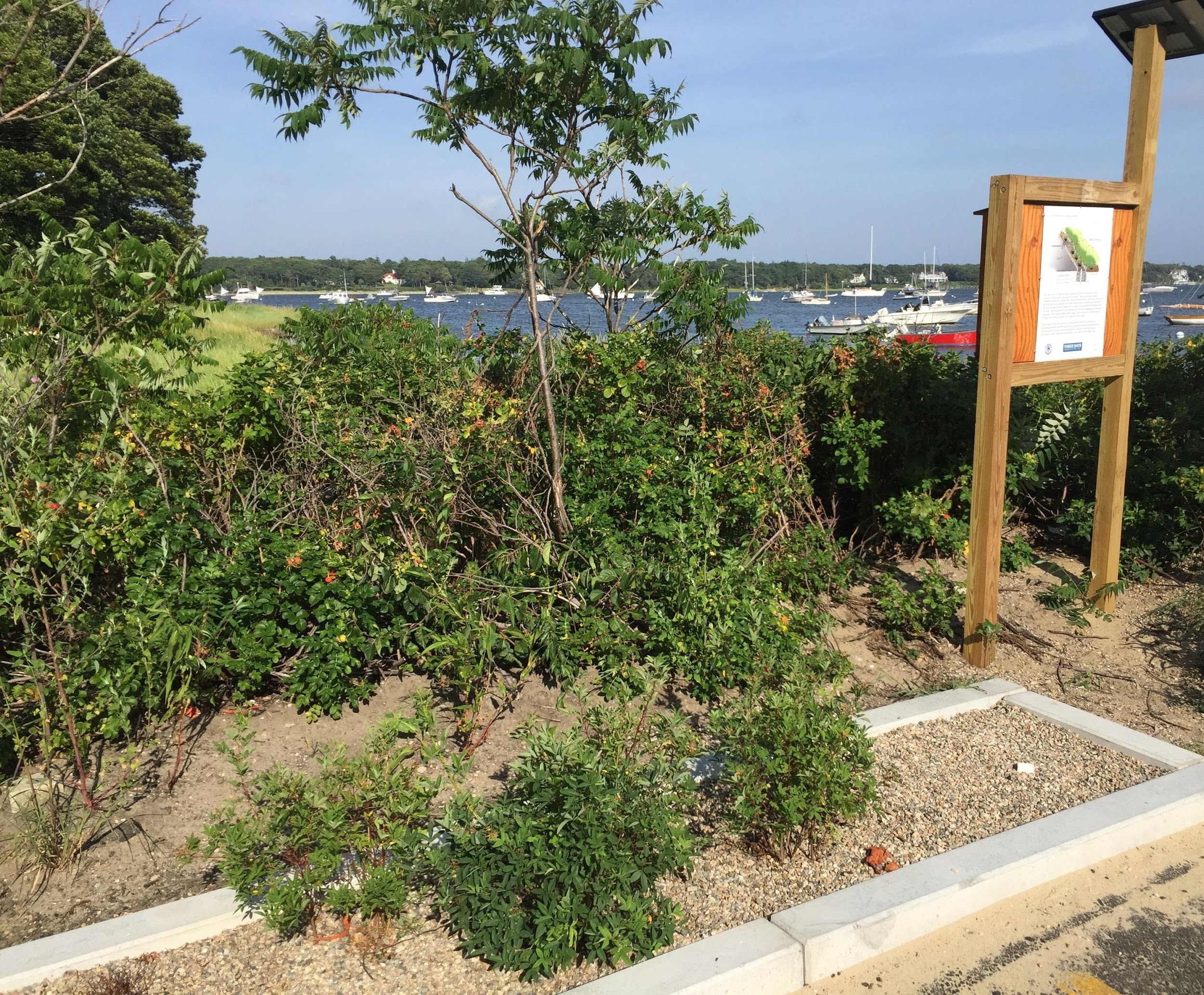 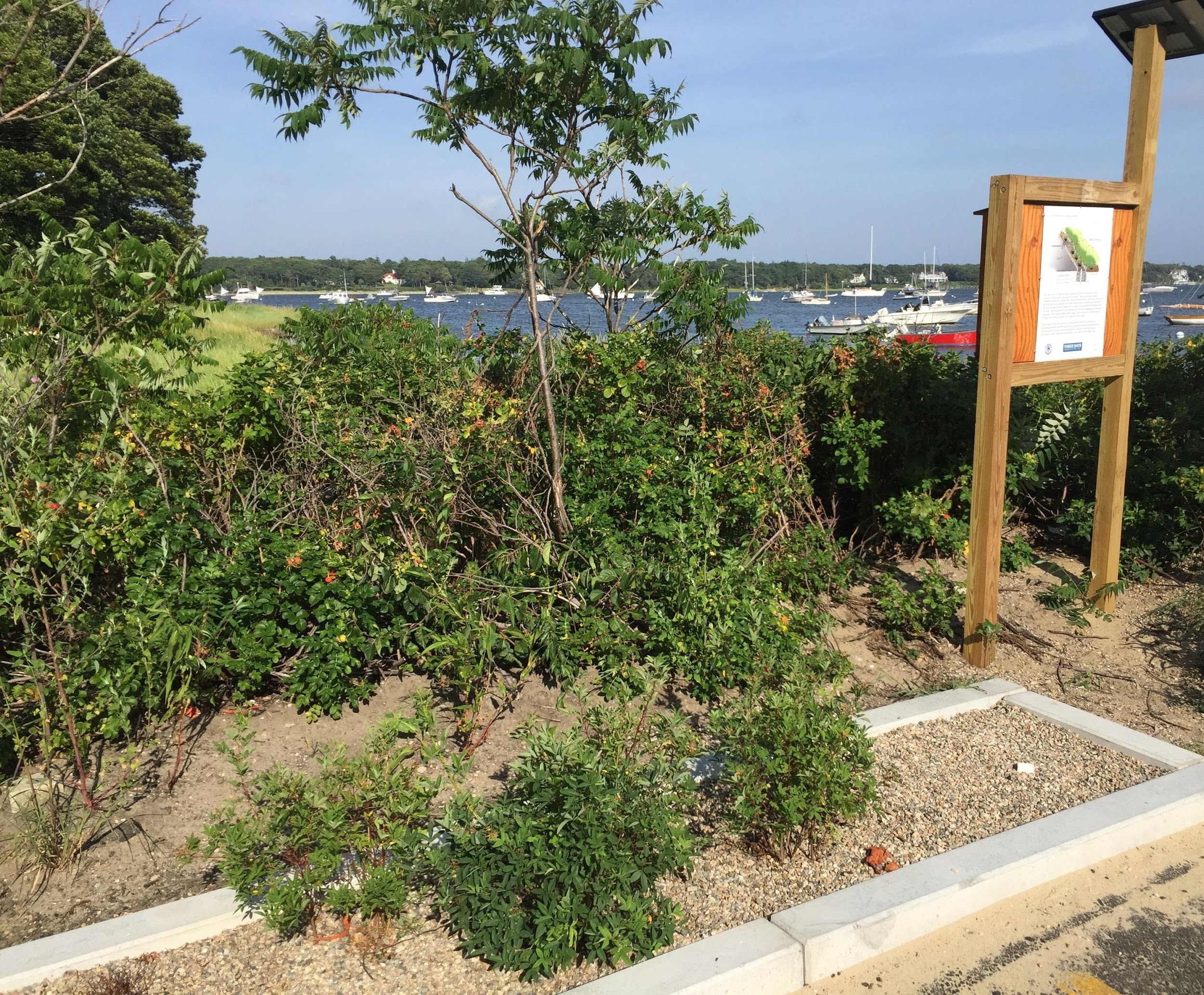 solar panel connected to water pump in well
Captures groundwater with nitrogen and pumps to bioretention cell for treatment during sunny days
Fertigation Well
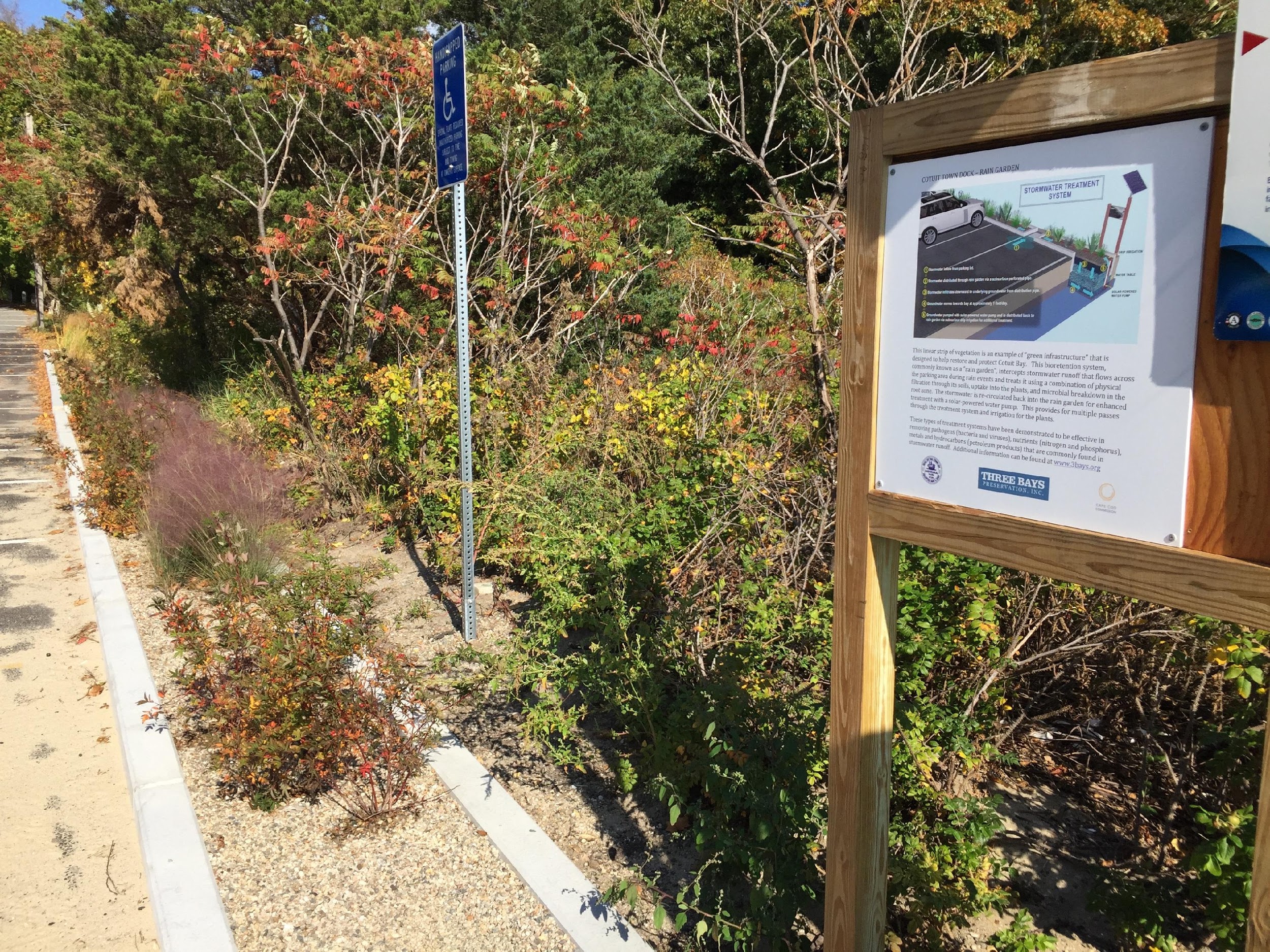 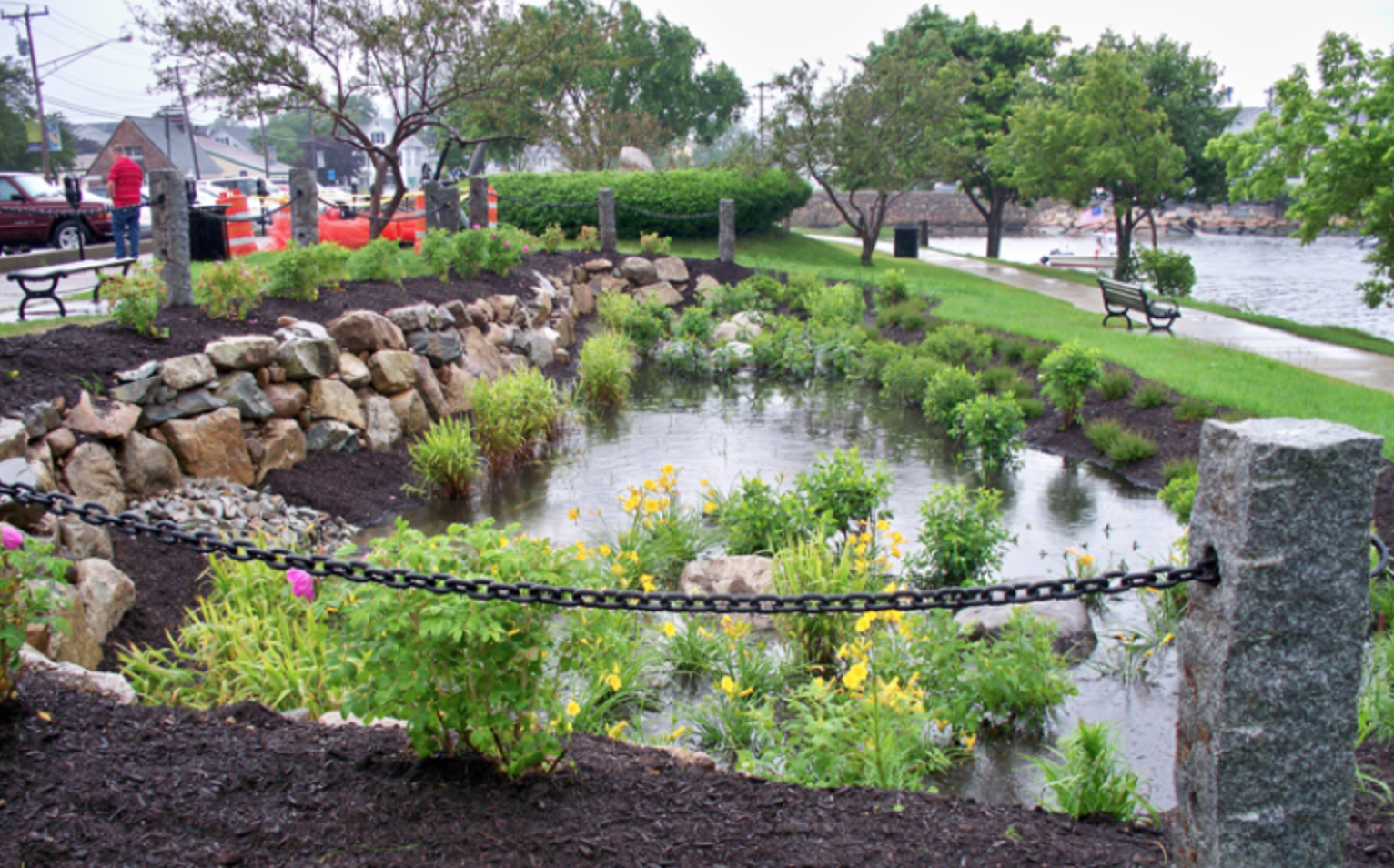 Pumped PRB conceptual/wellfleet
Stormwater Wetland

pump & treat
N-enriched groundwater between storm events
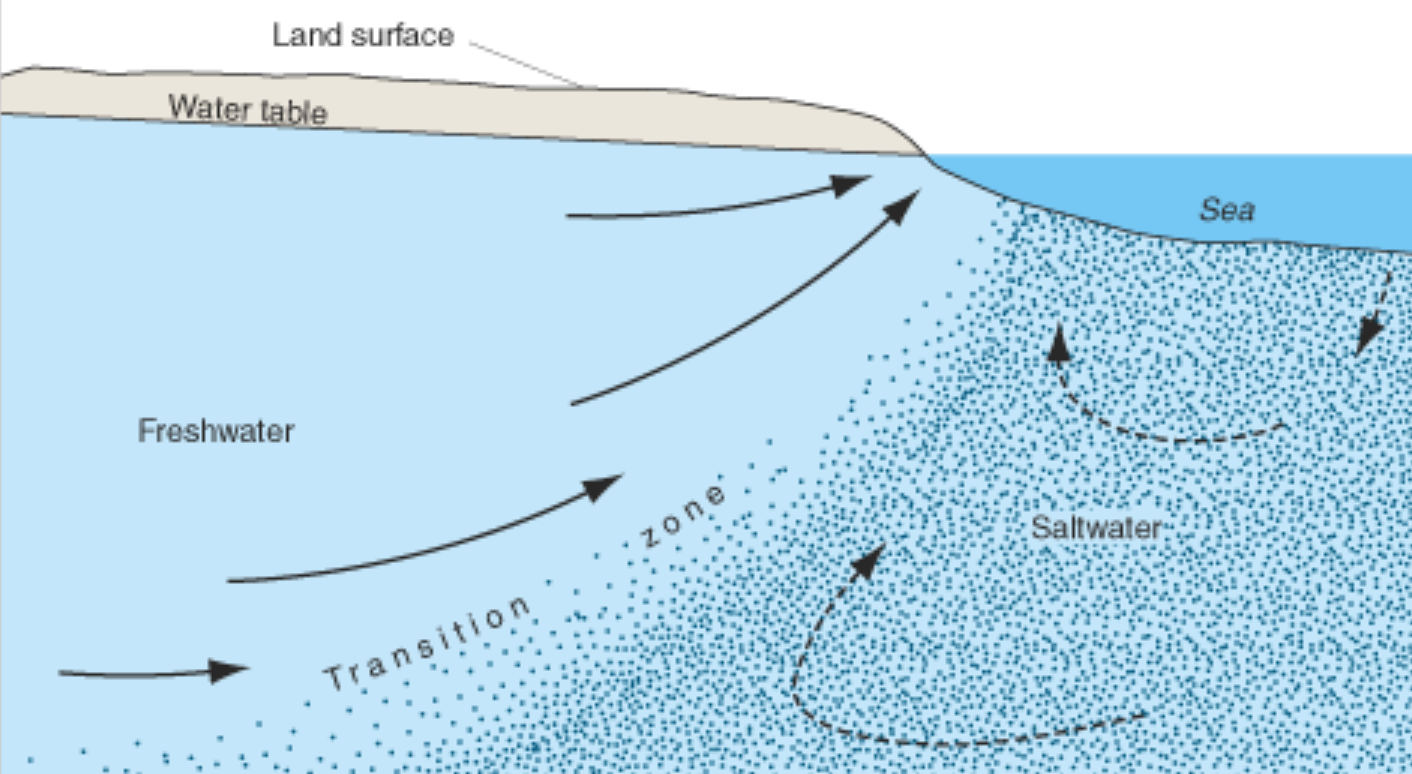 Well
Groundwater
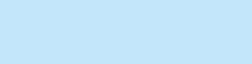 Stormwater Practices for Smaller Projects (Residential)
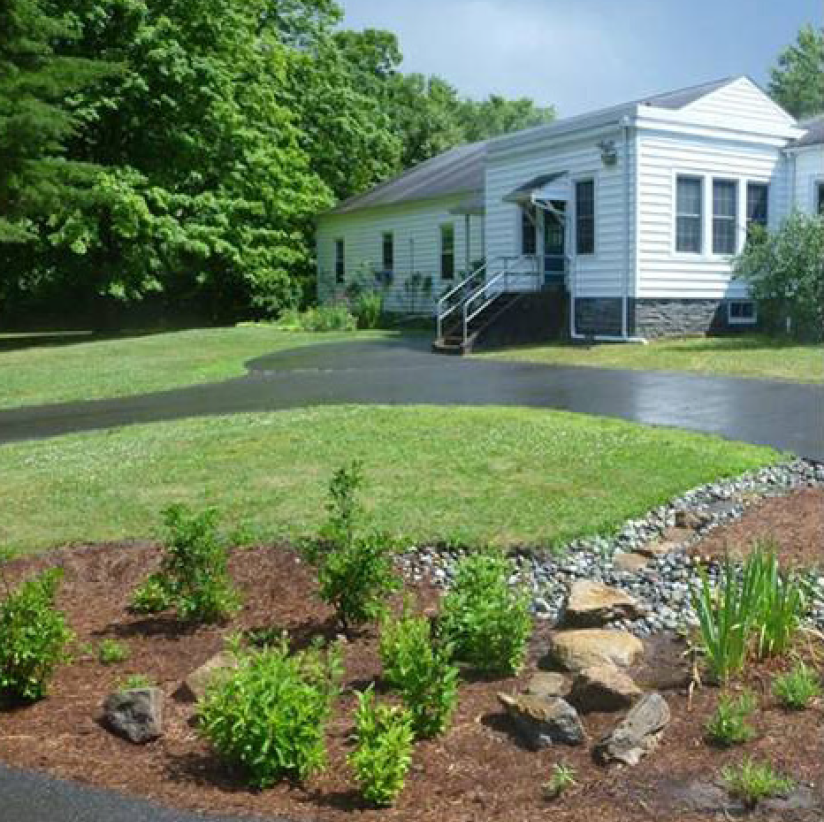 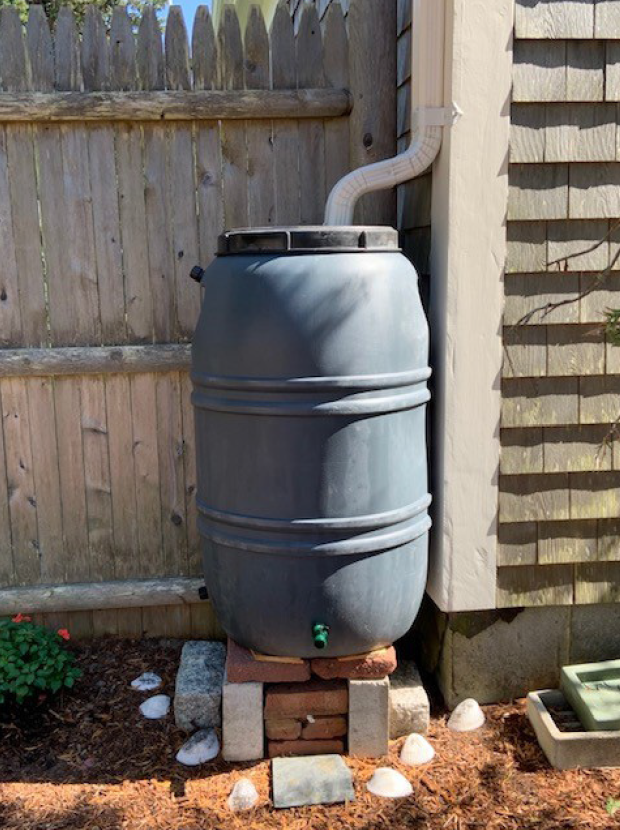 Infiltration of Roof Runoff
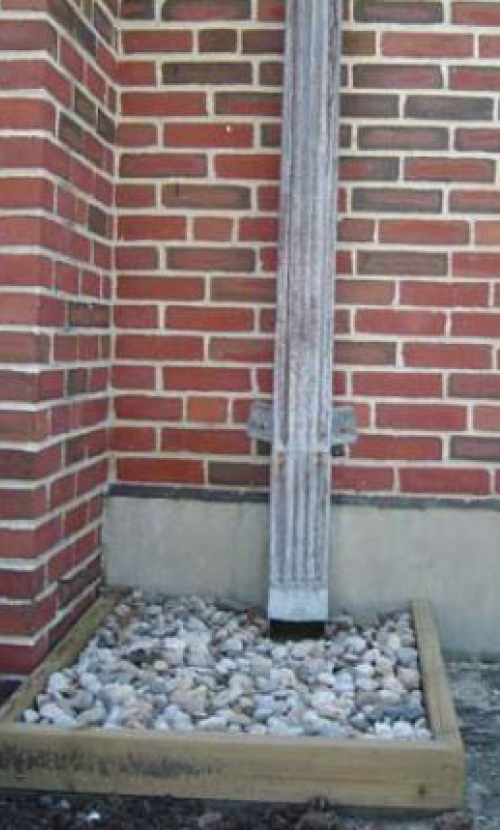 Rain Garden
Rain Barrel – Use for Irrigation
Stormwater Practices for Larger Projects (Businesses, Roads)
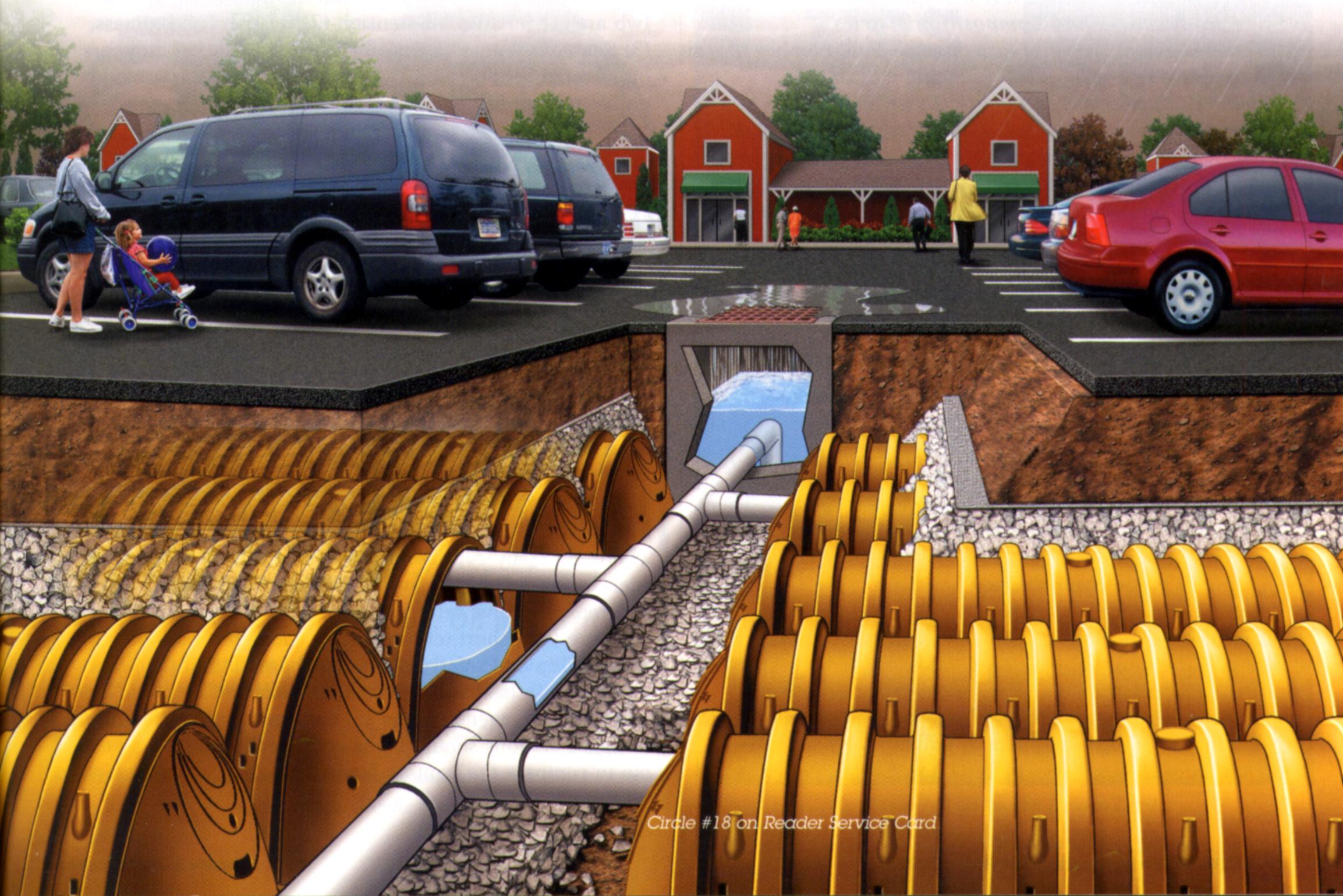 Infiltration (Subsurface Chambers)
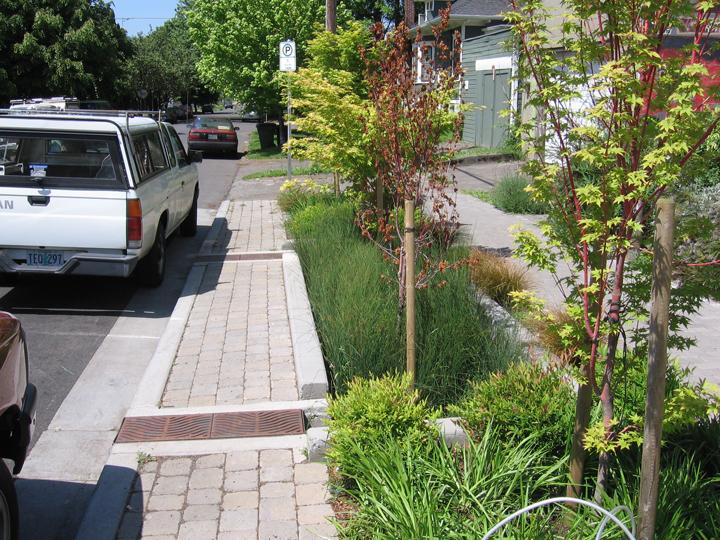 Vegetated Practices
(Bioretention, Constructed Wetlands)
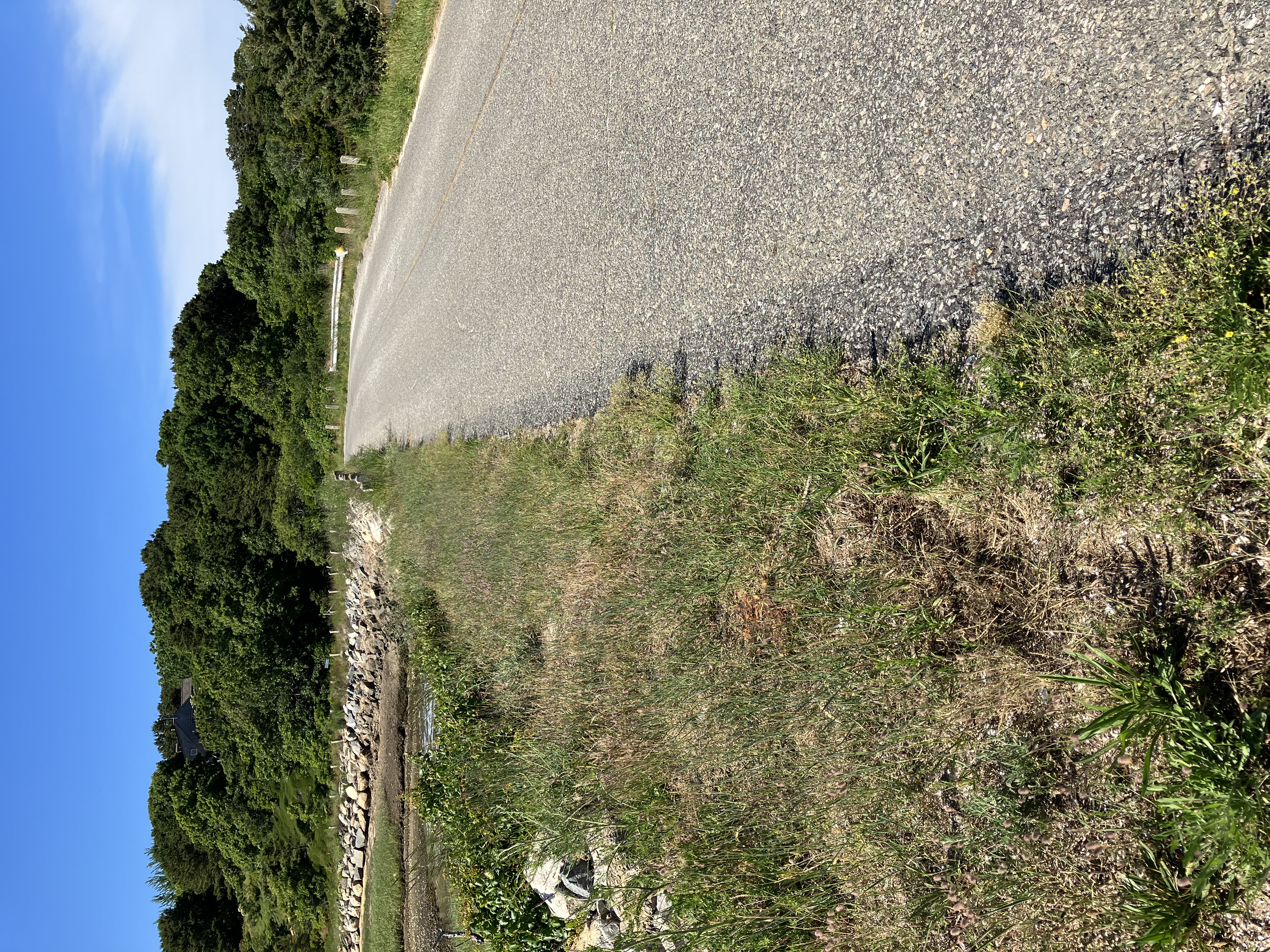 Mill Pond Road

Country Drainage
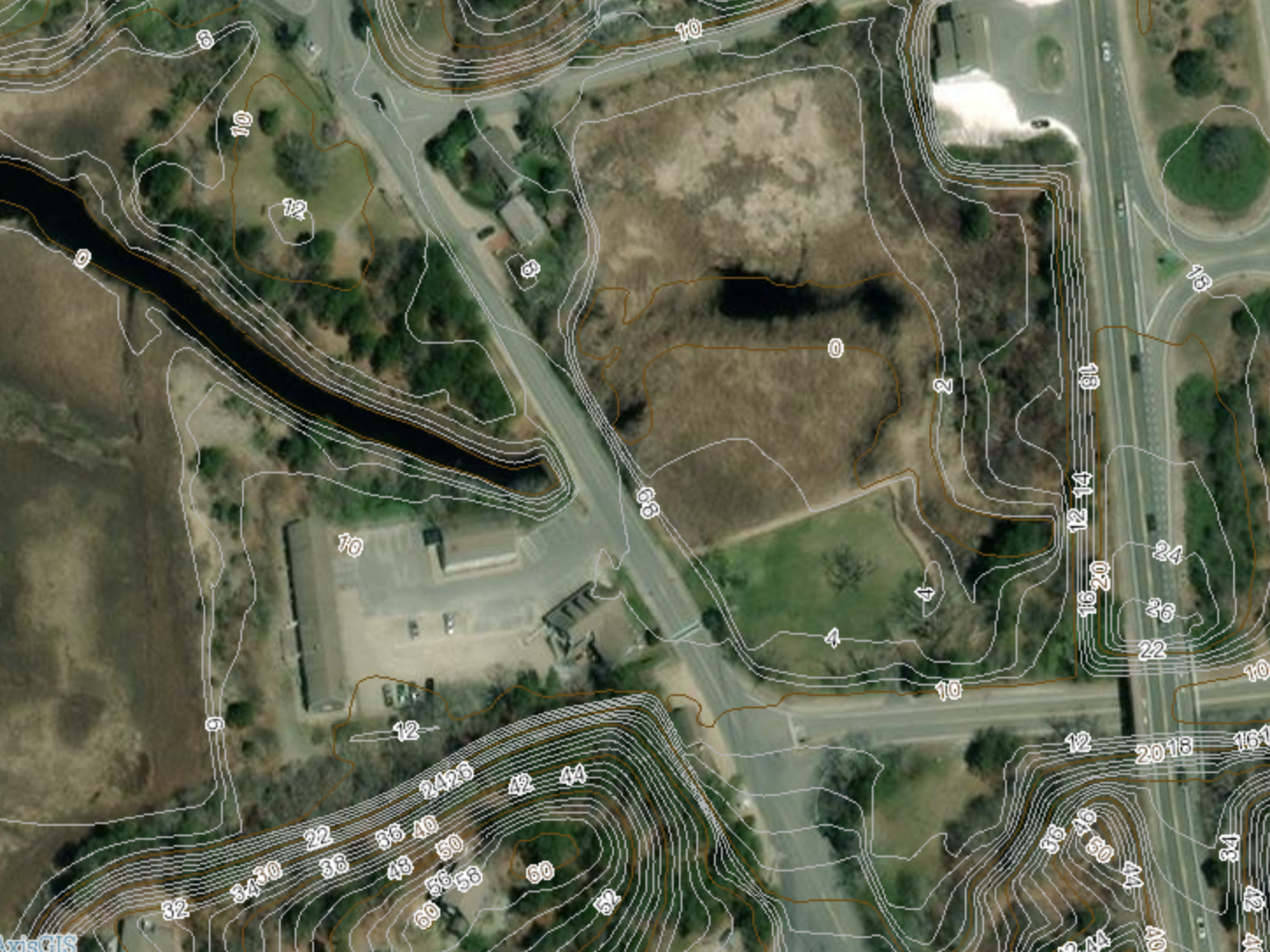 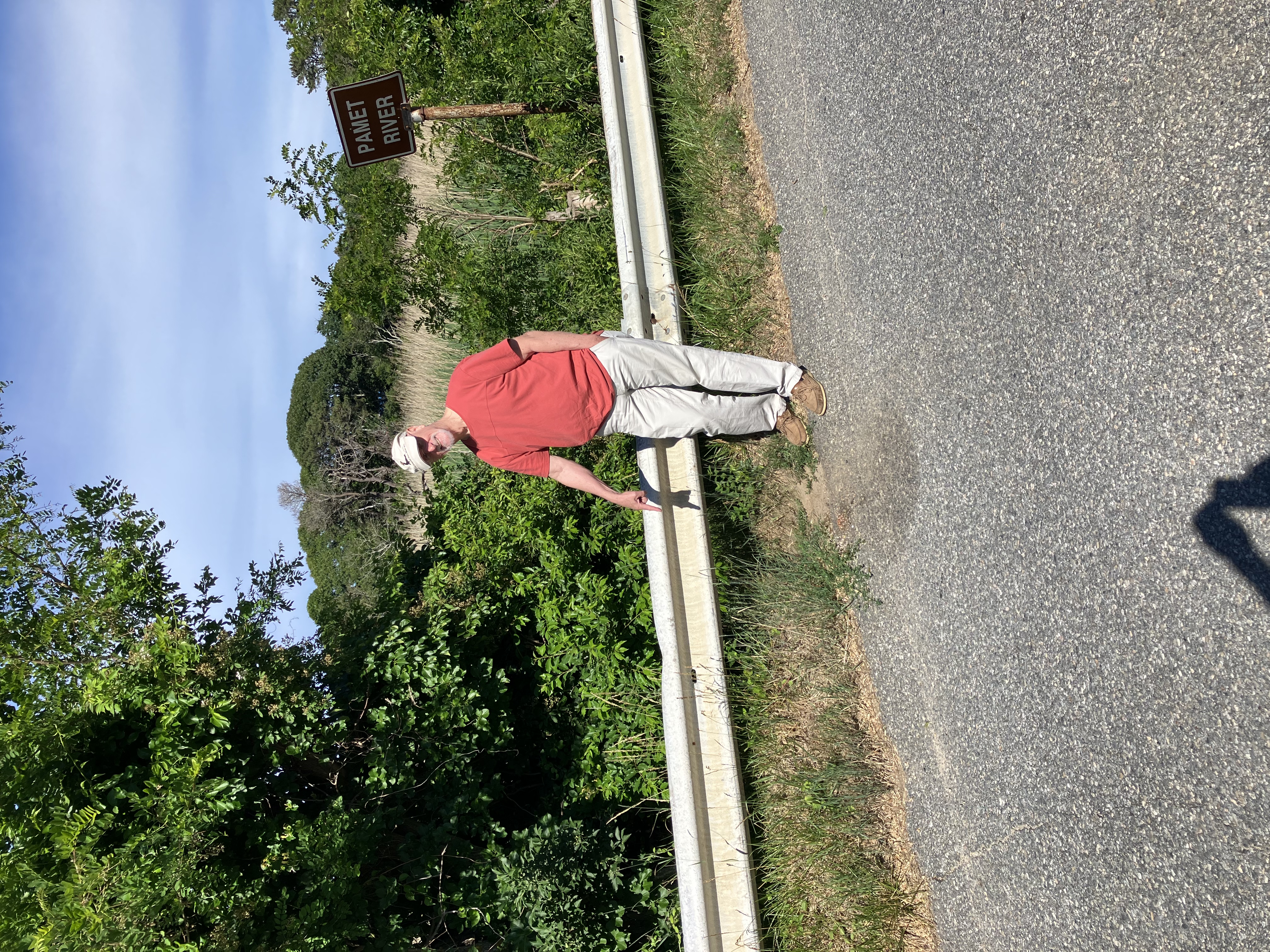 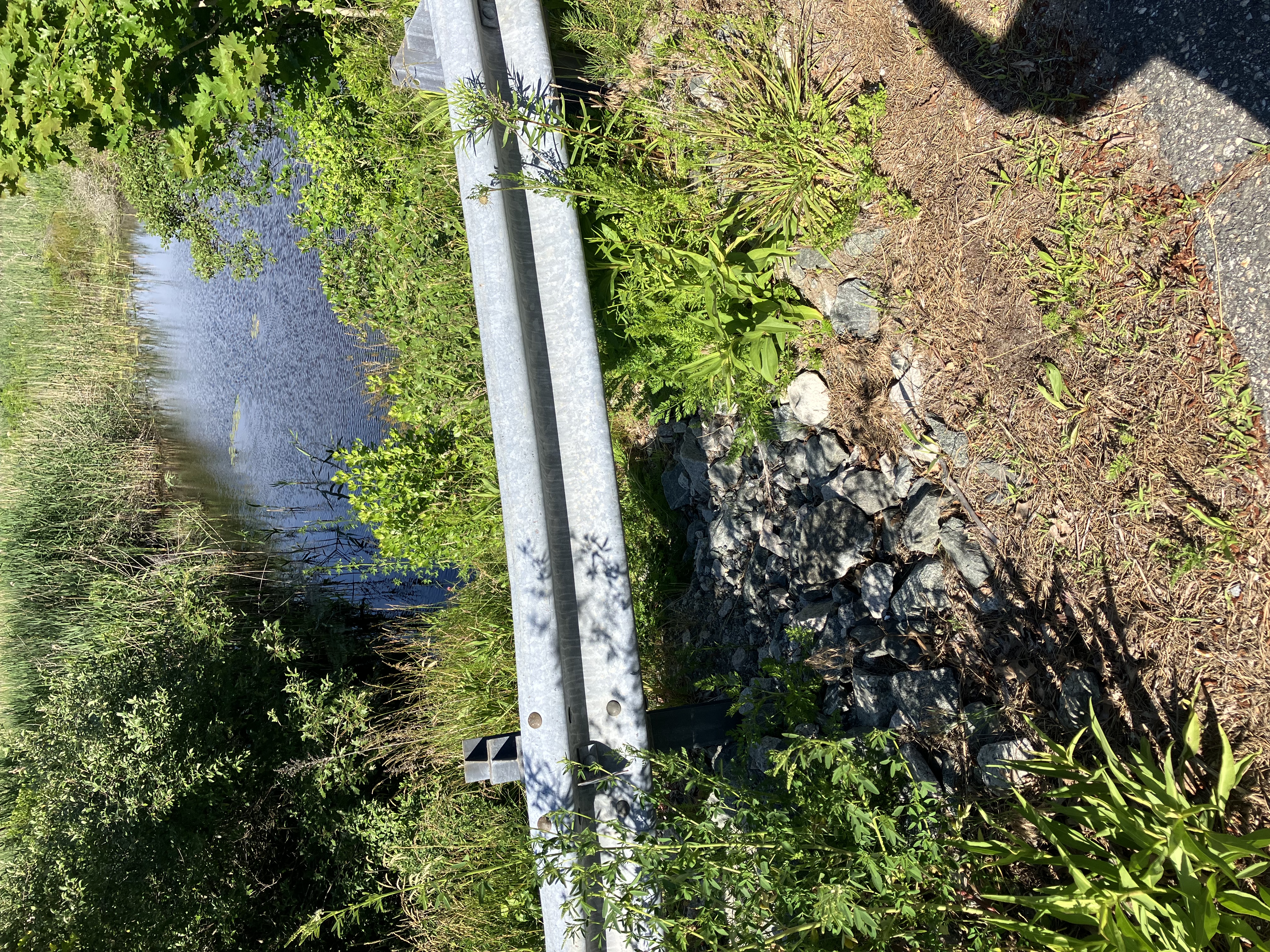 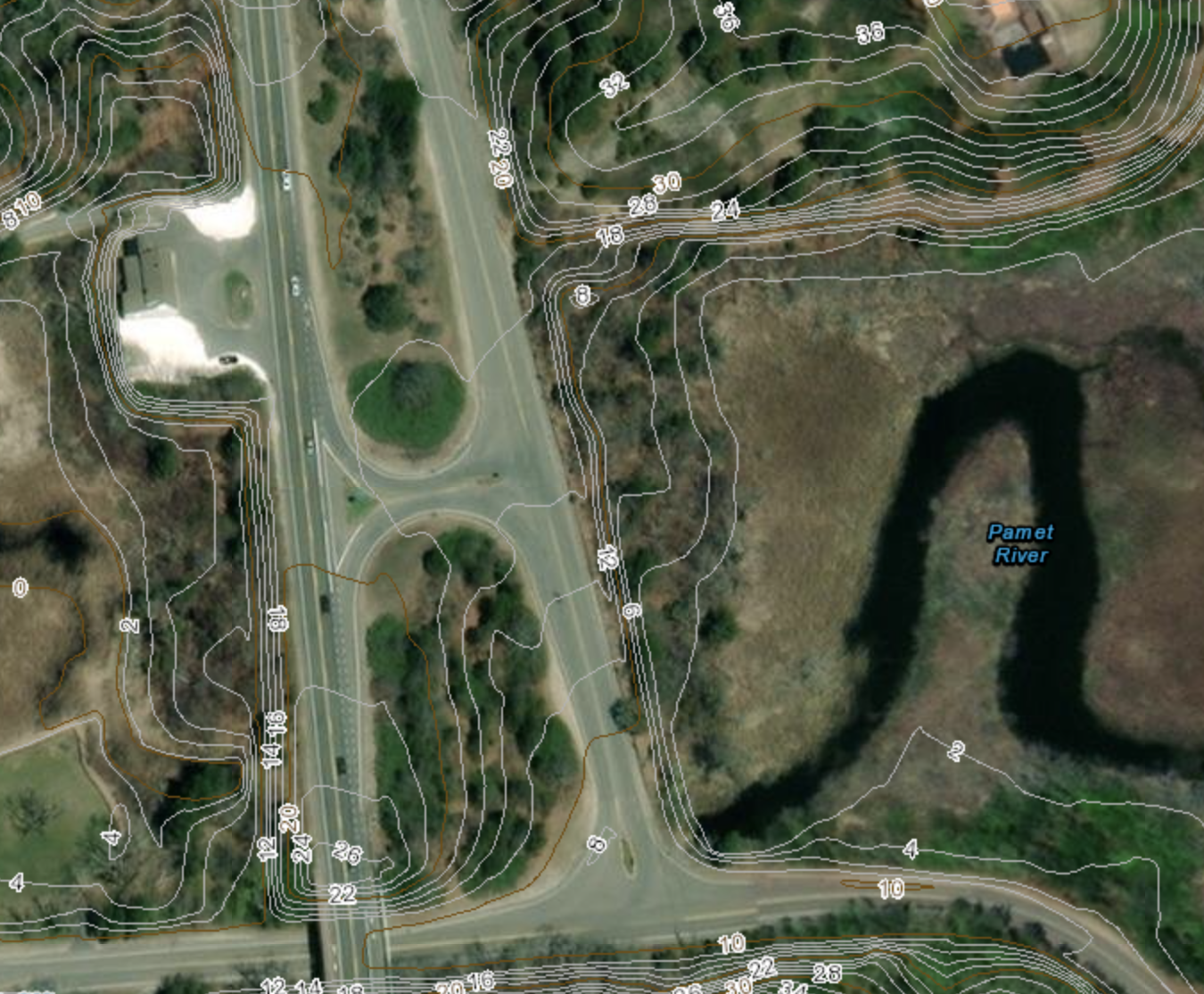